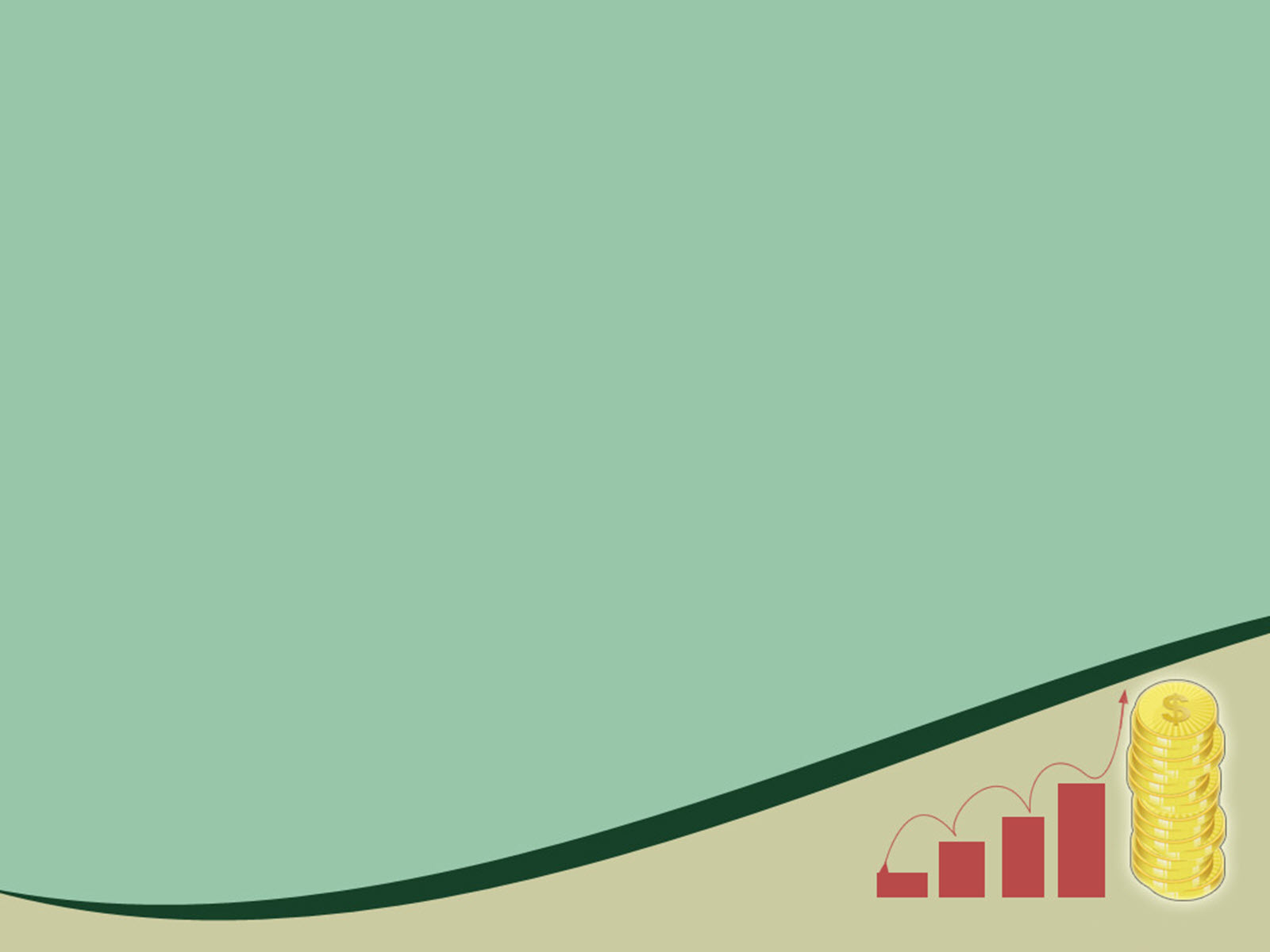 Муниципальное автономное дошкольное образовательное учреждение «Детский сад № 108 «Воробышек»
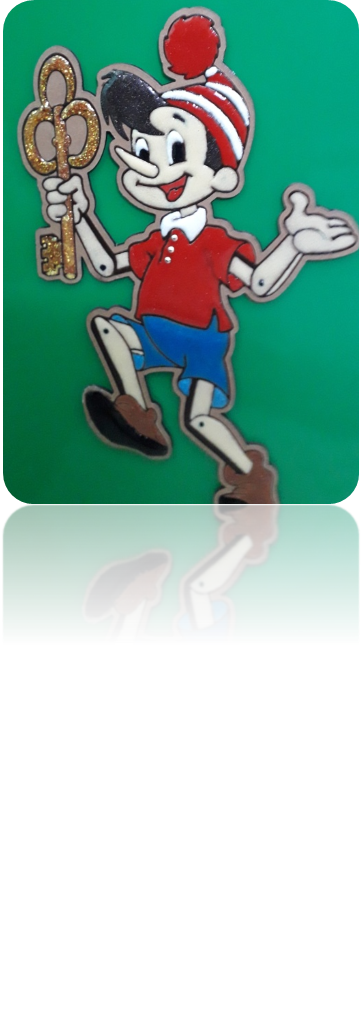 «Дидактические пособия по финансовой грамотности»
Прокопьевский ГО
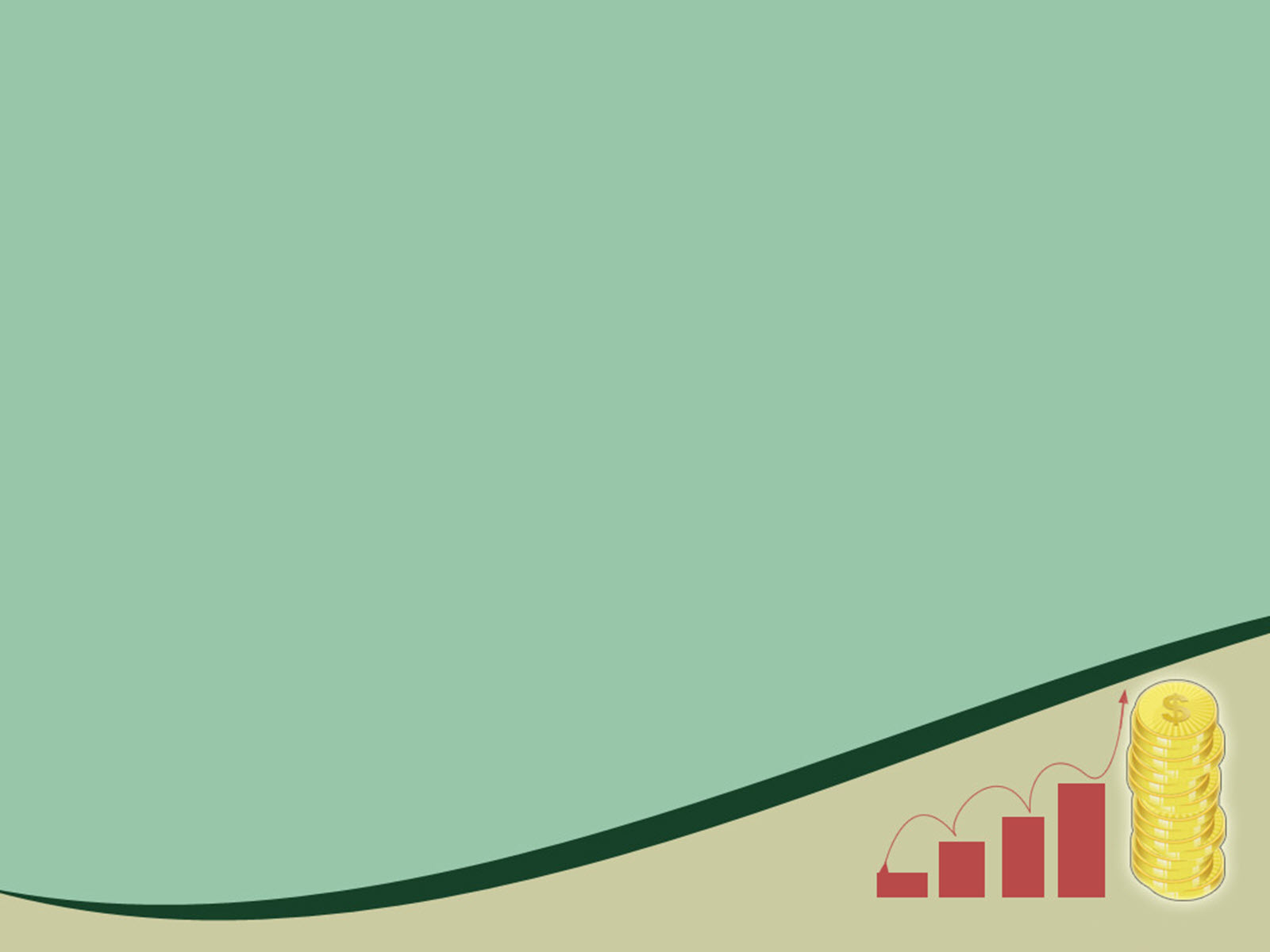 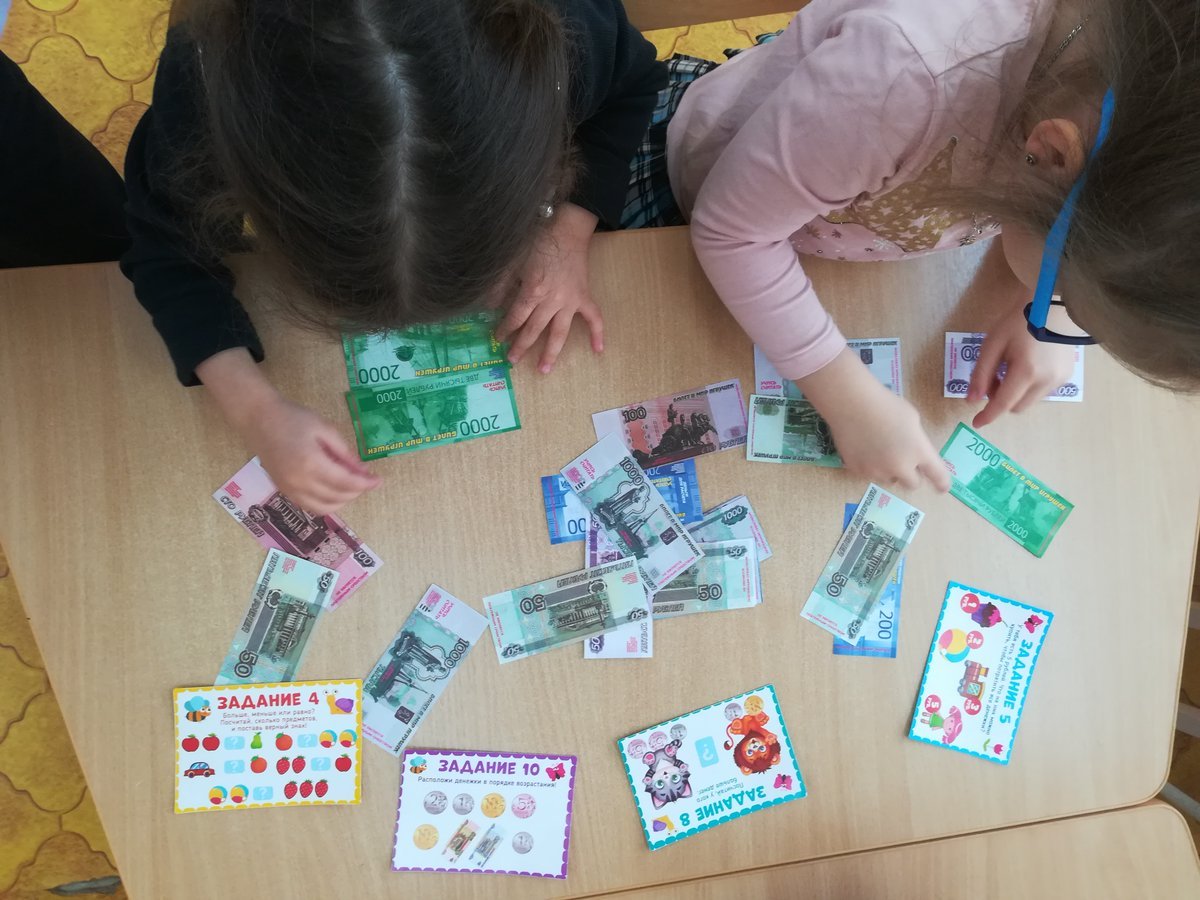 Знакомство с купюрами
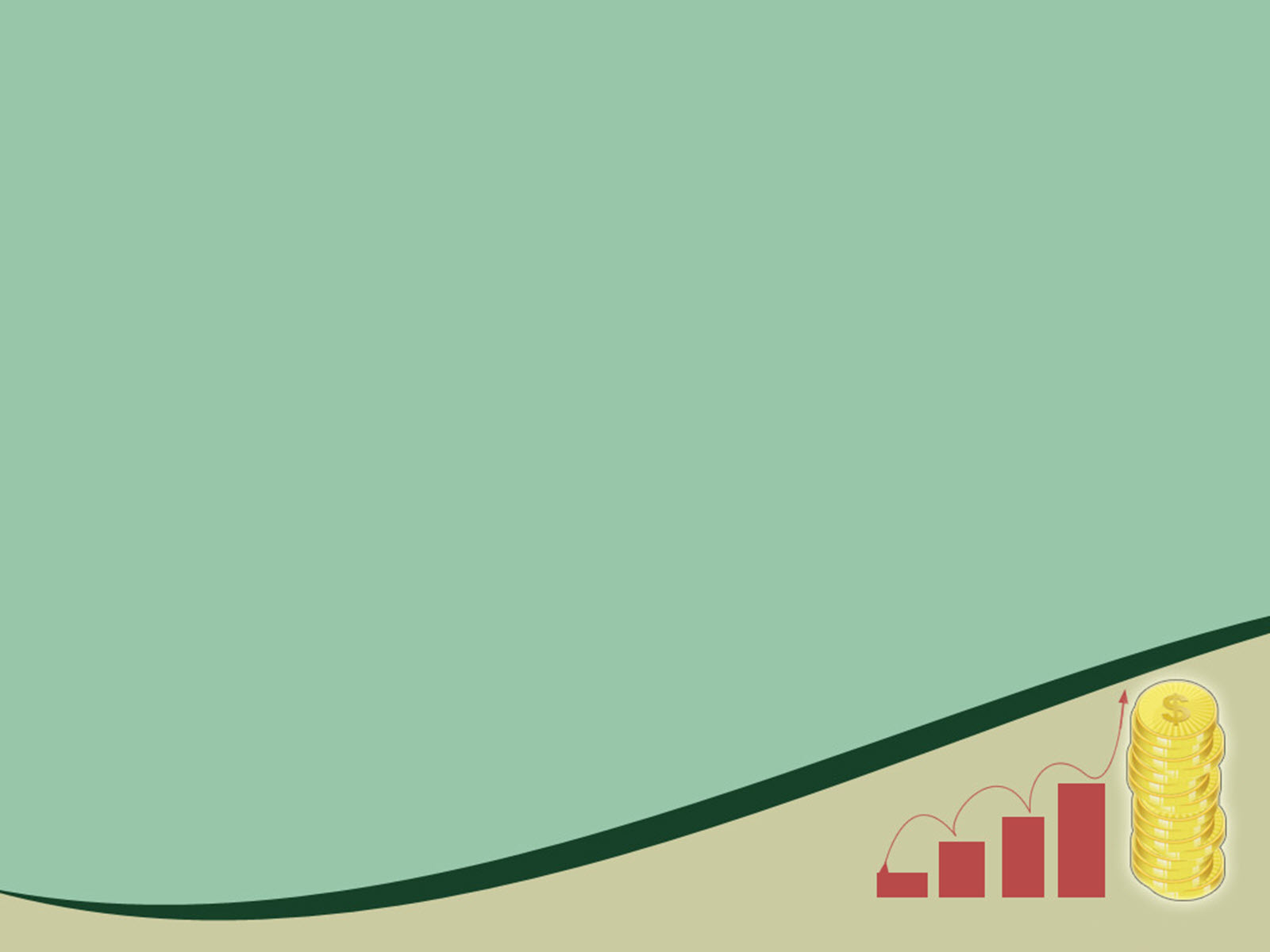 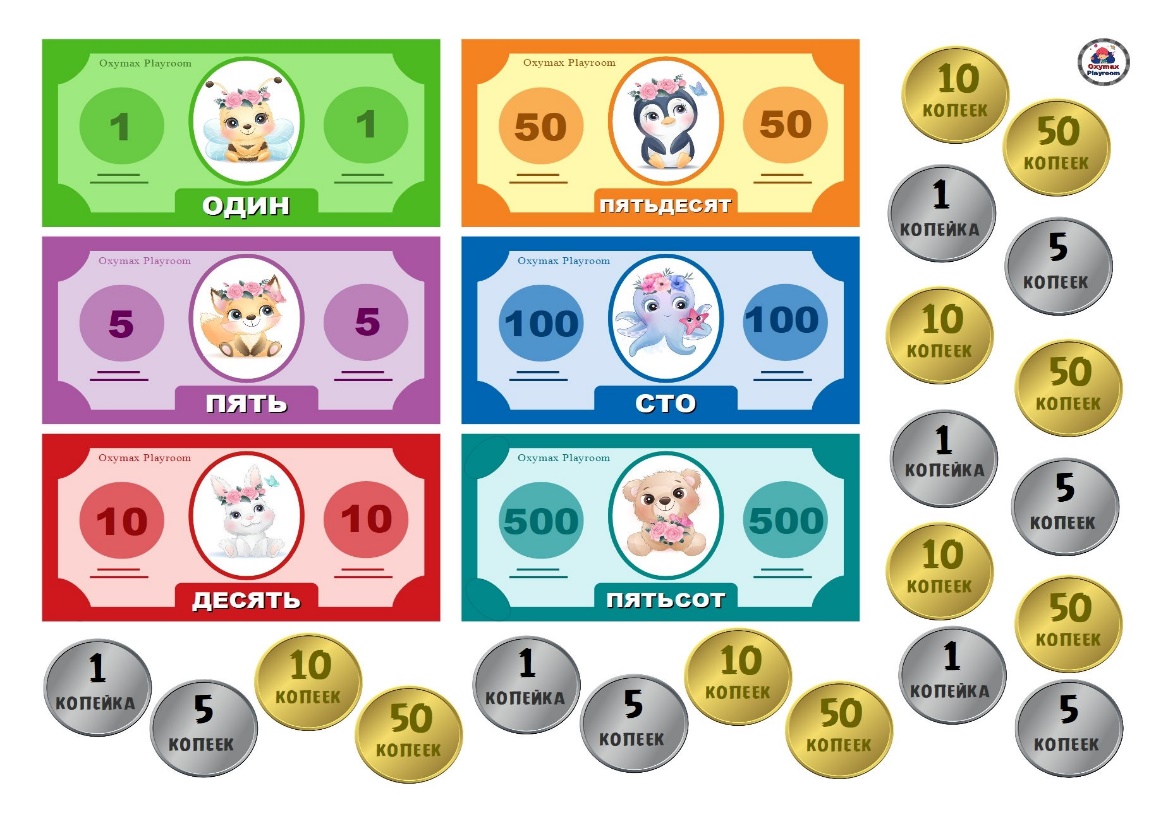 Знакомство с денежными знаками  других стран
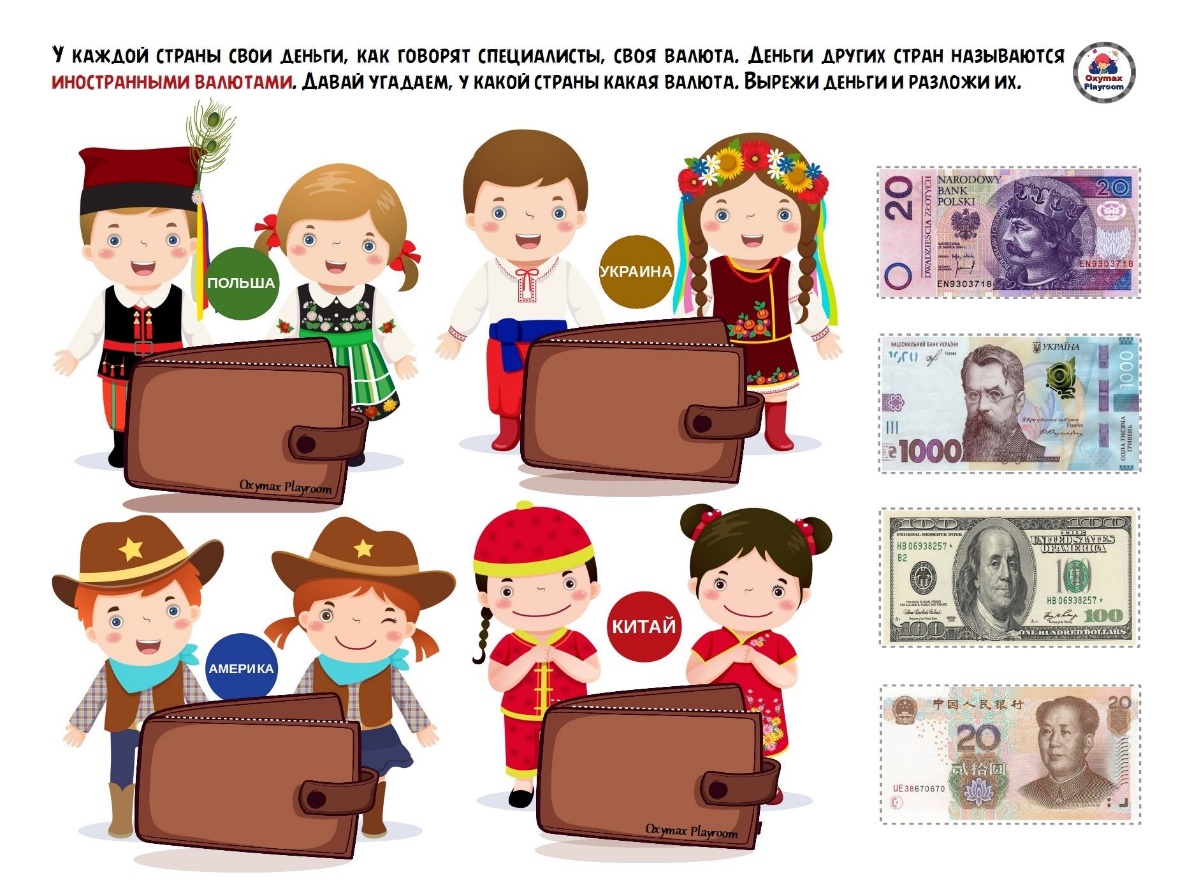 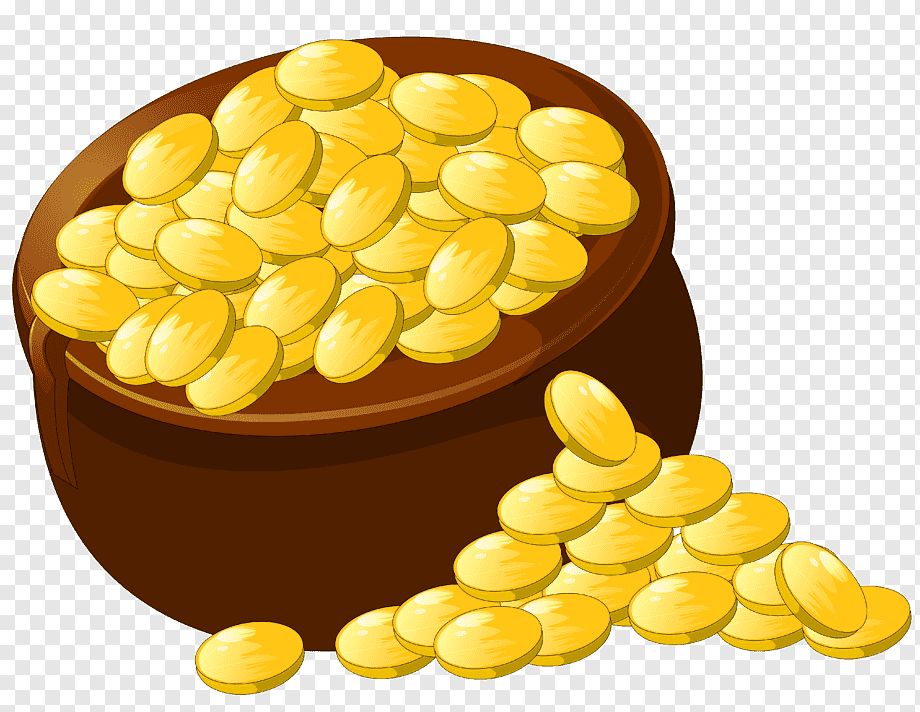 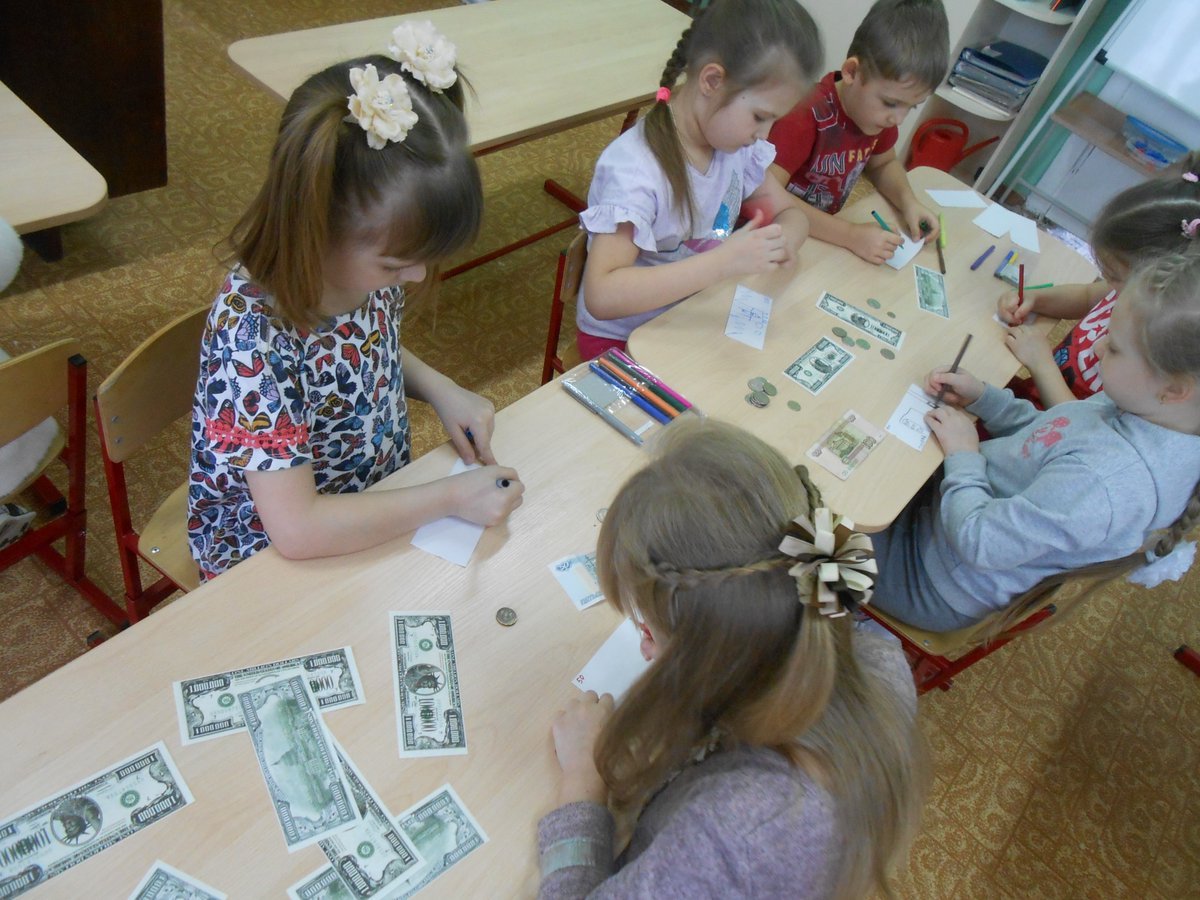 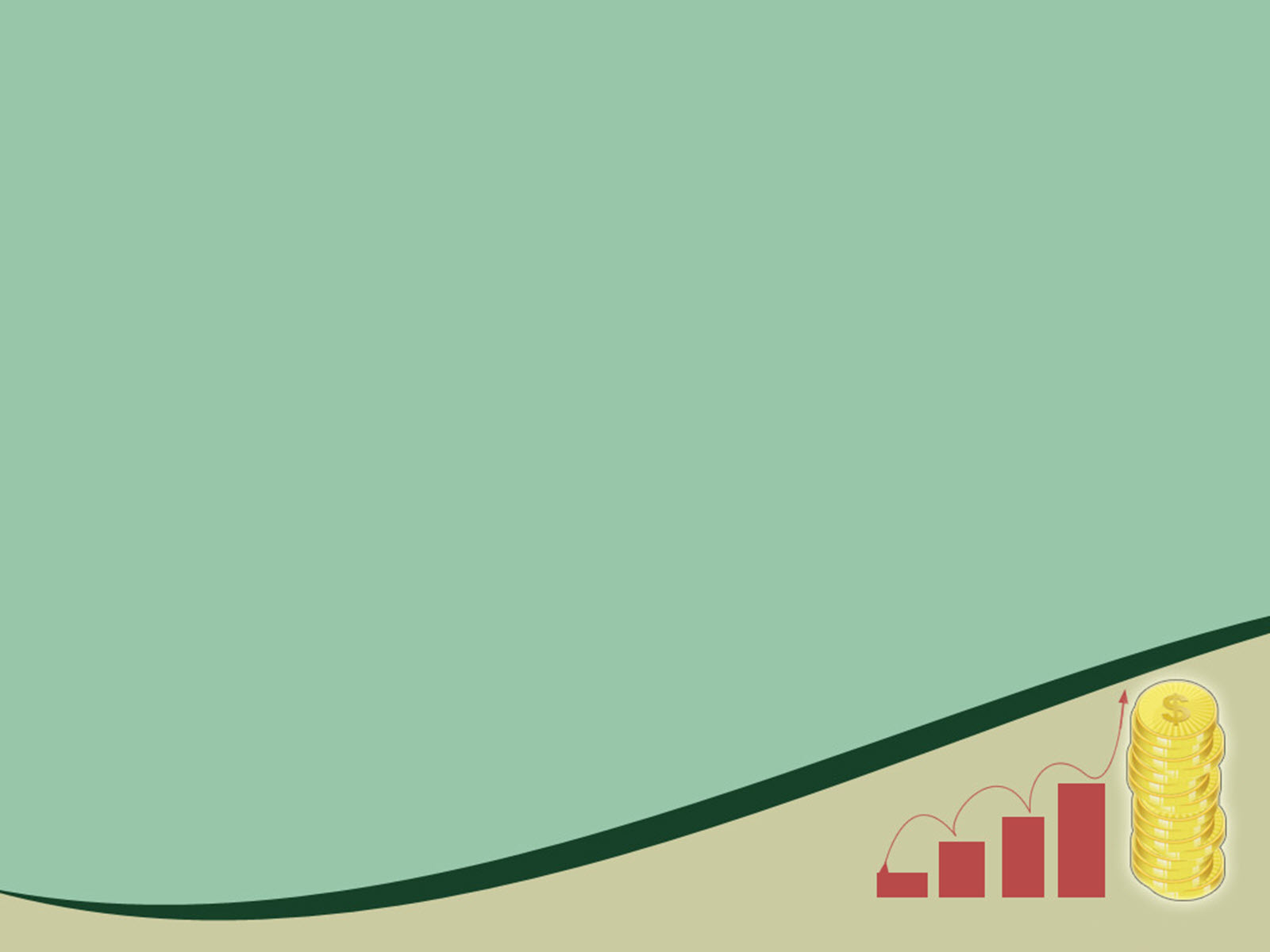 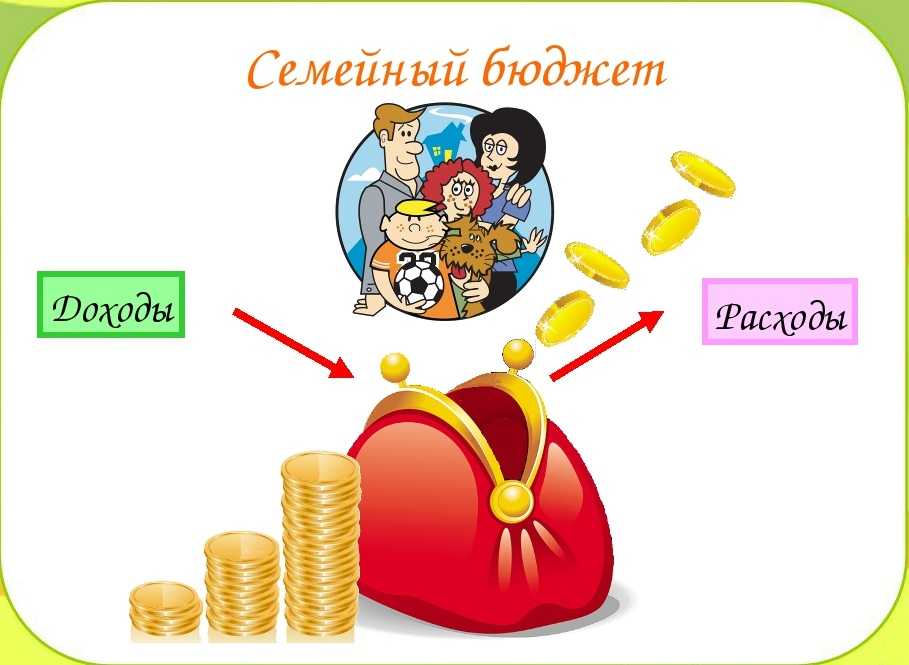 Знакомство с понятием семейный бюджет и семейный расход
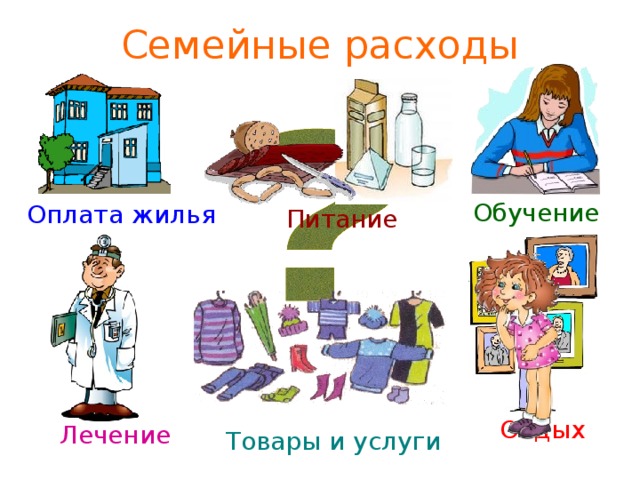 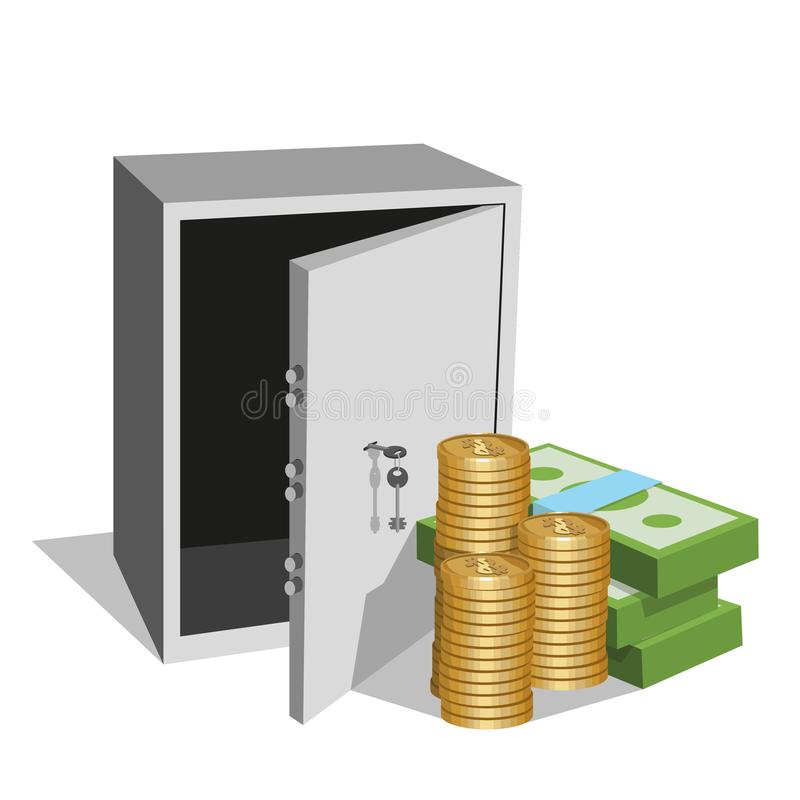 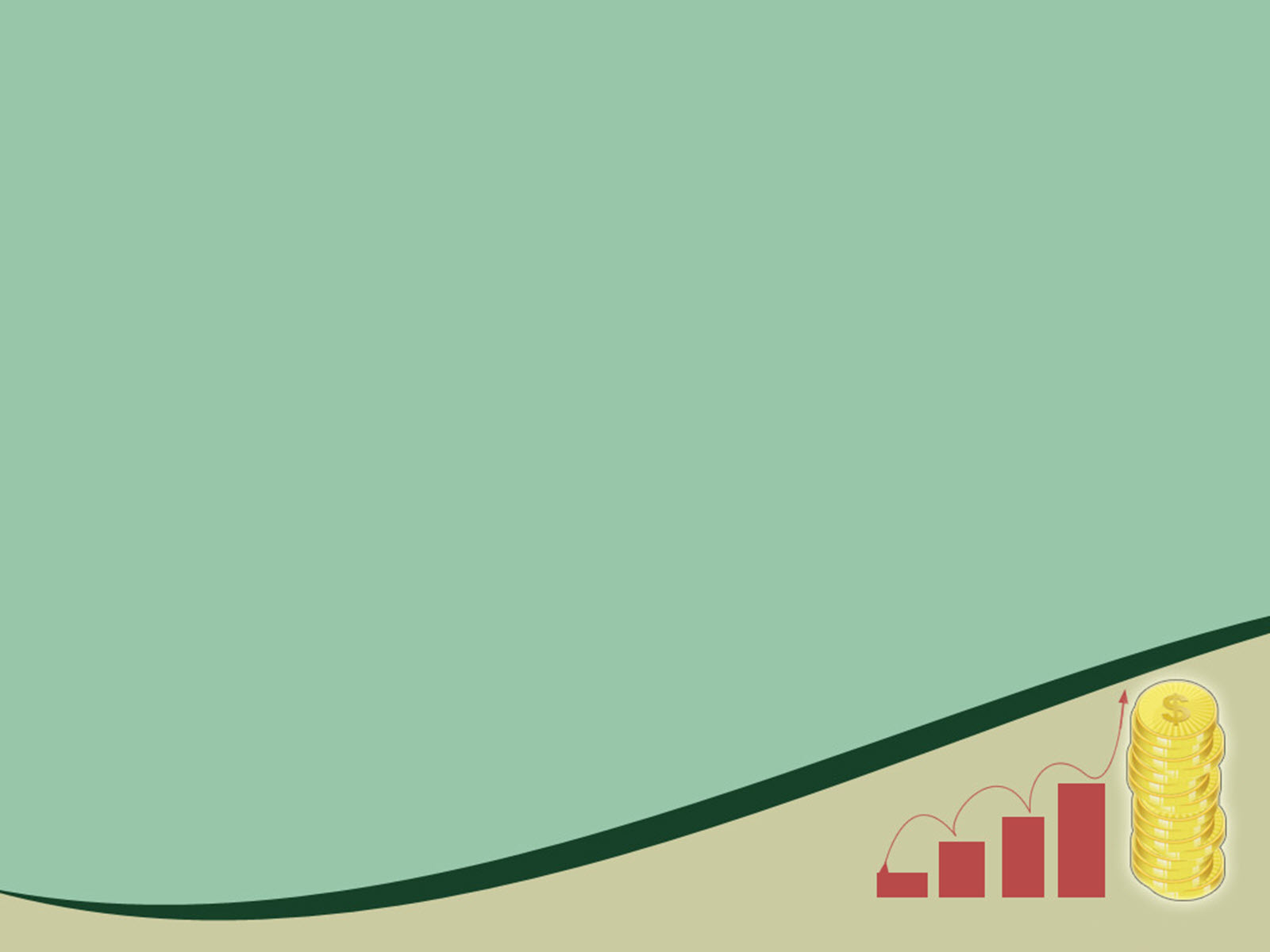 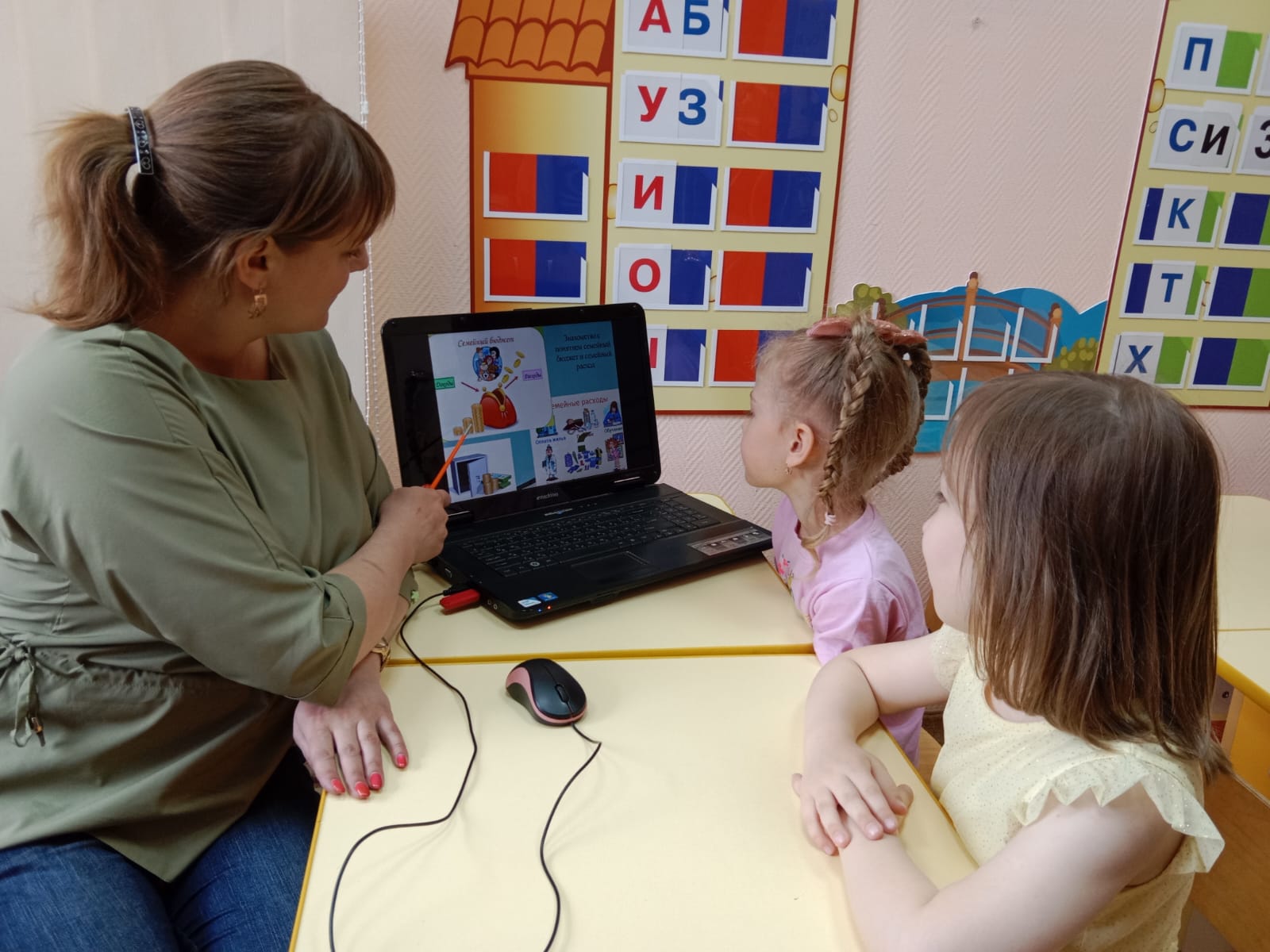 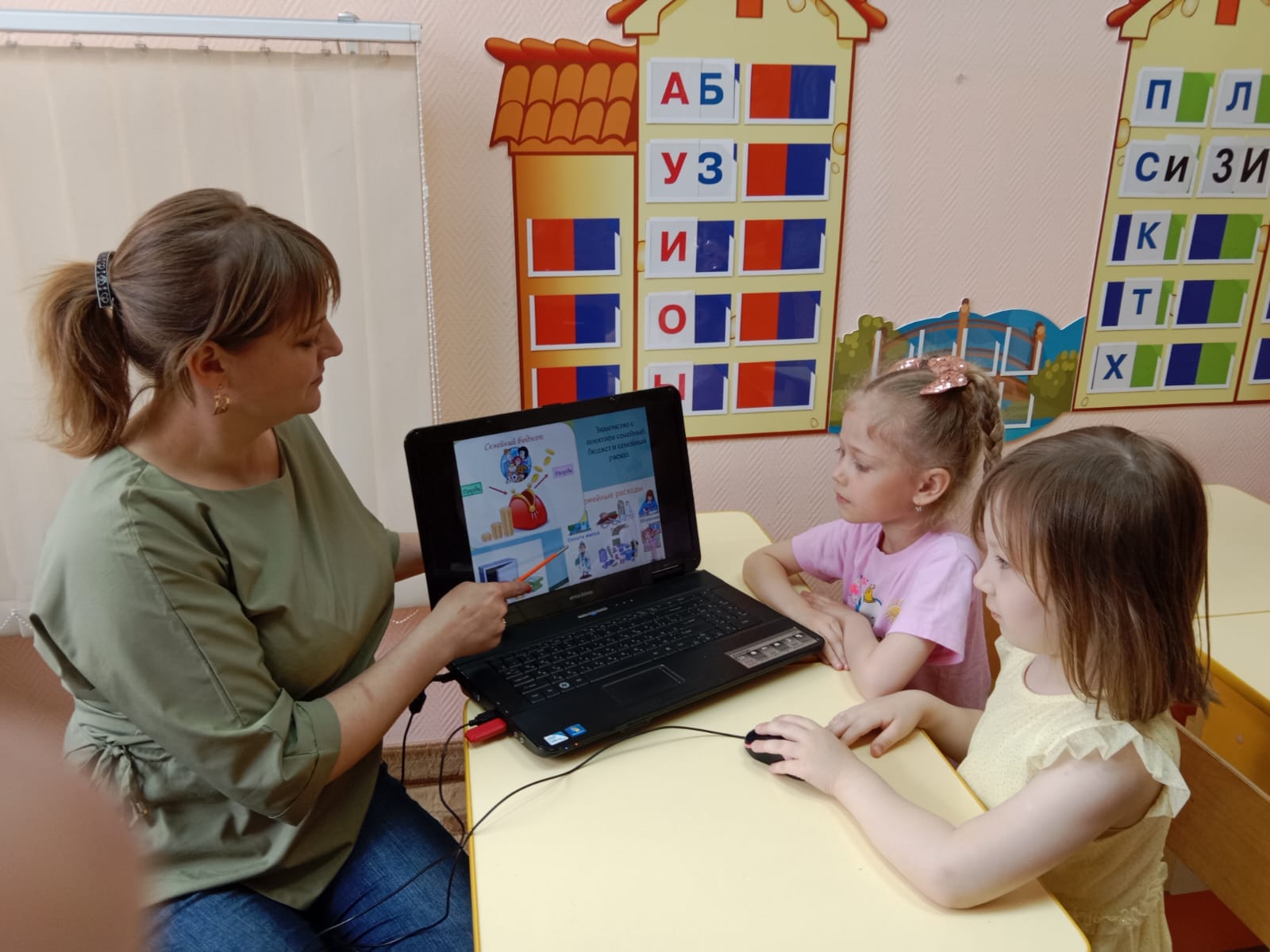 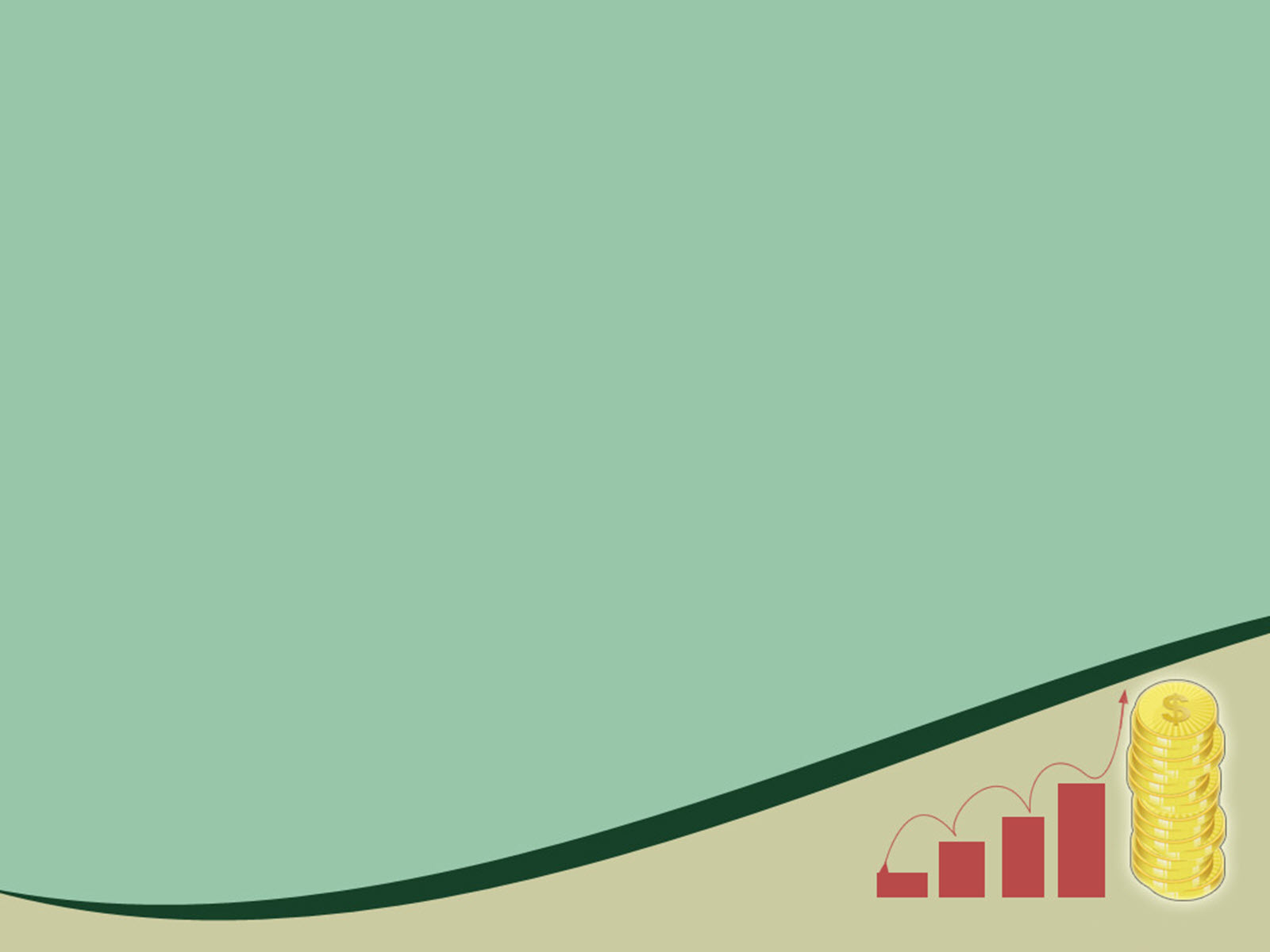 Чтение художественной литературы о происхождении денег
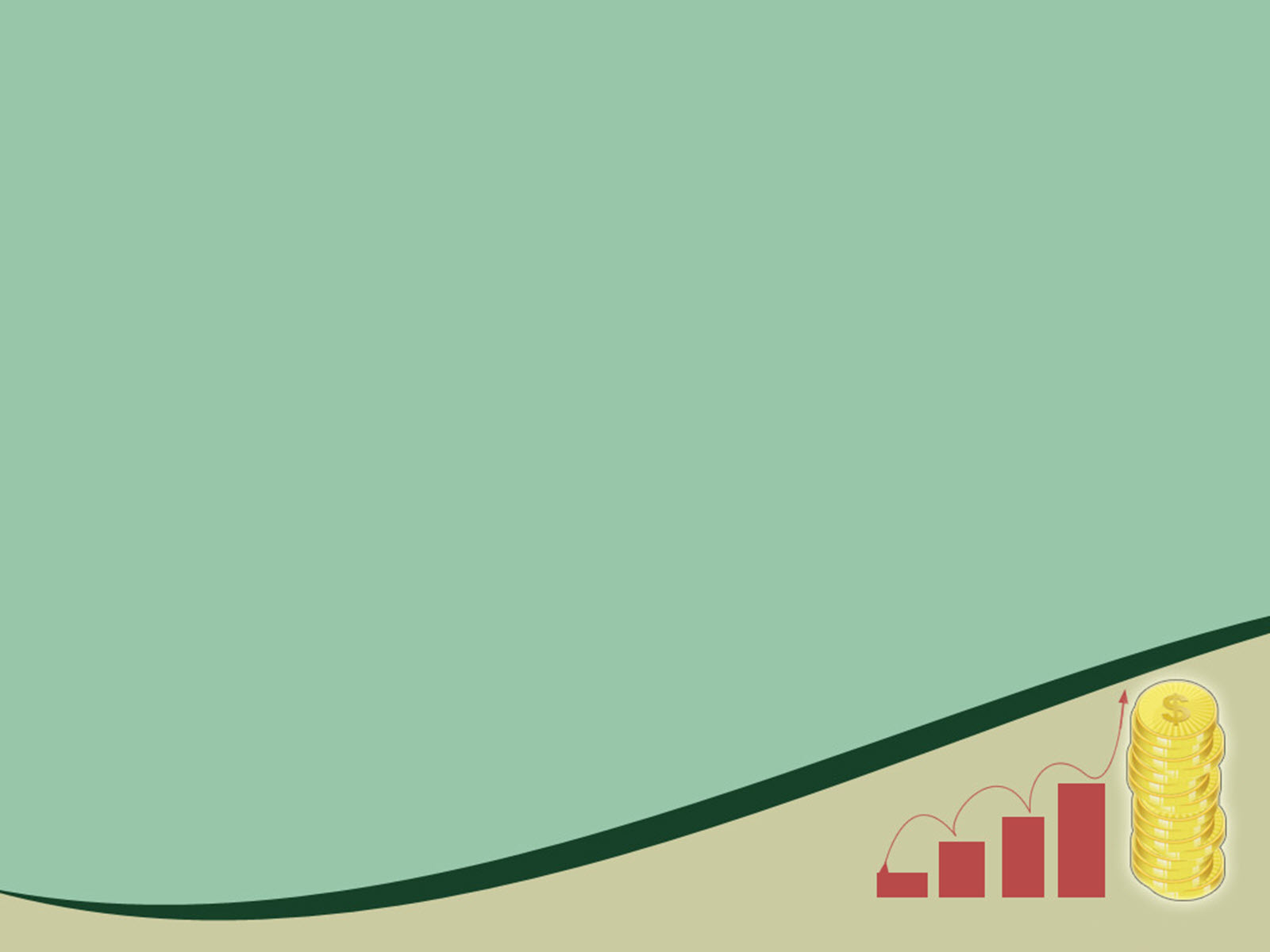 Знакомство с профессиями
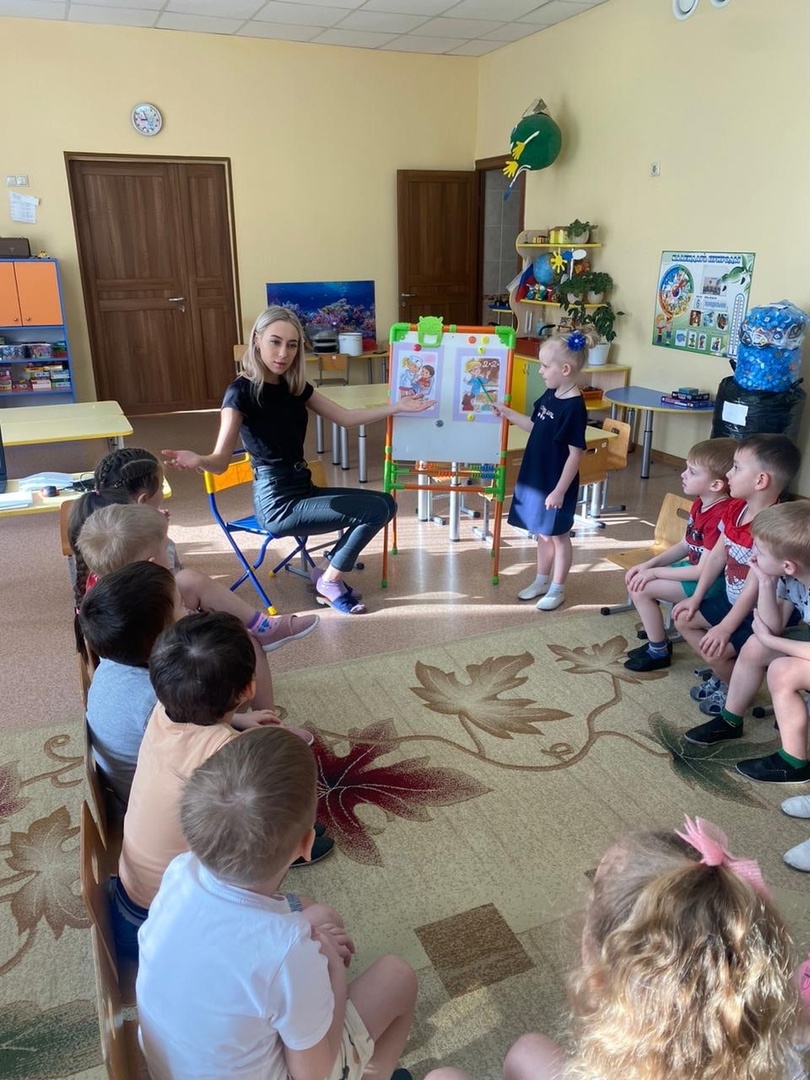 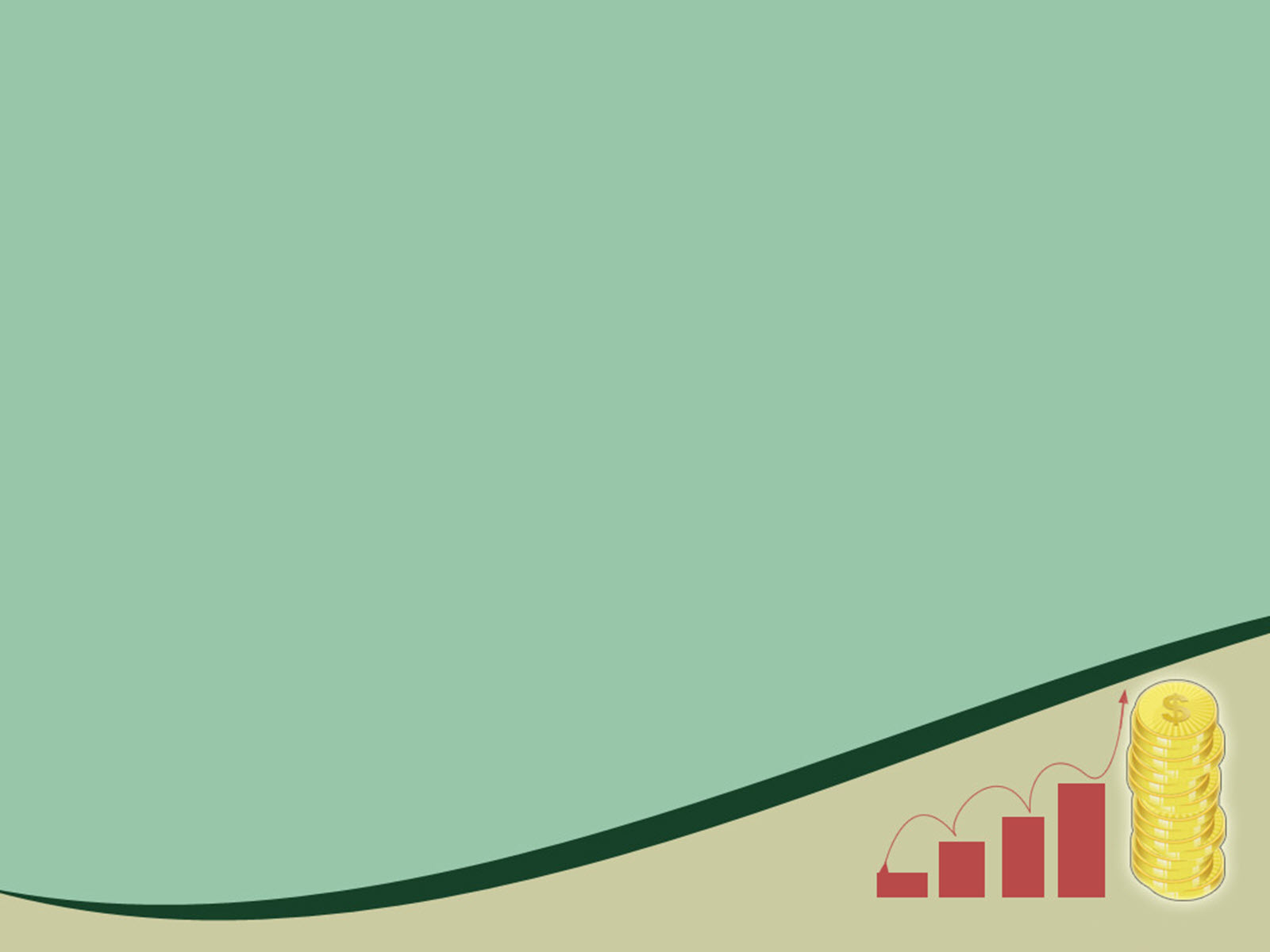 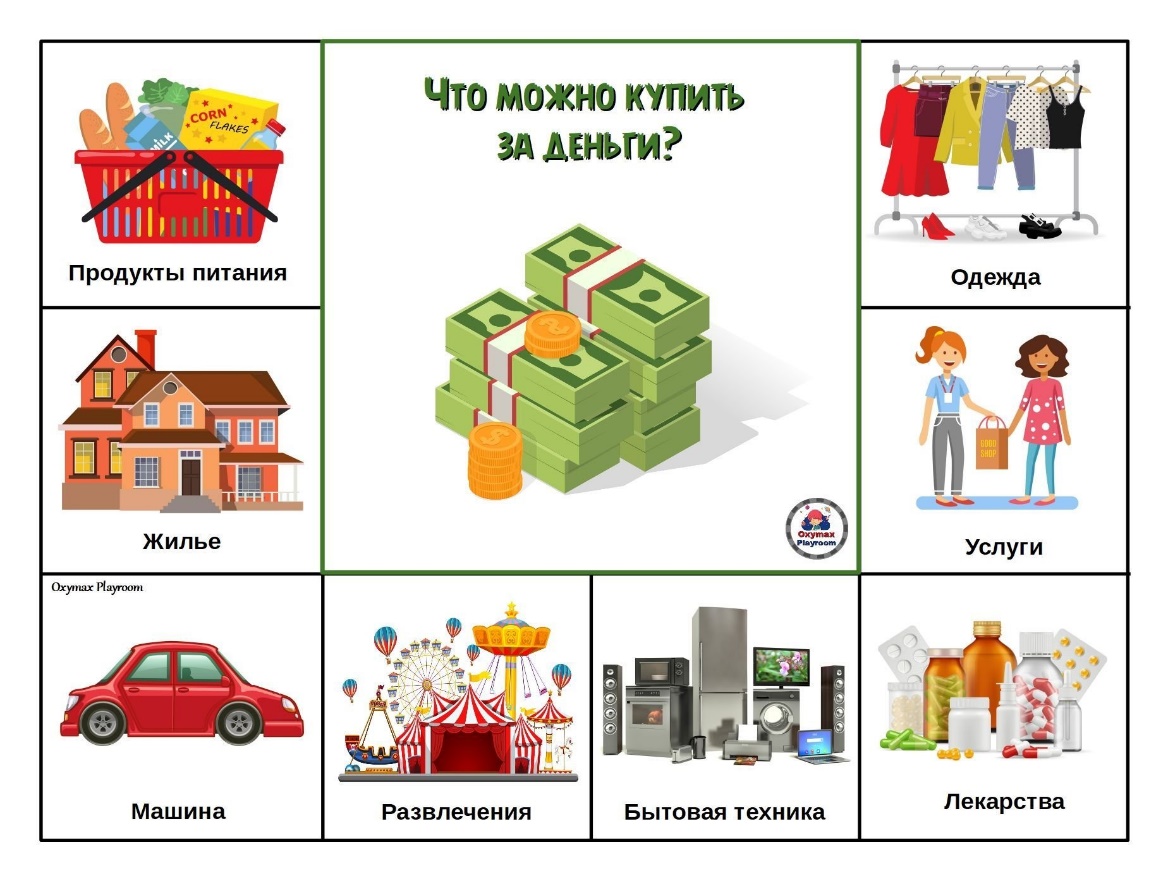 Знакомство с «Ценой» денег…… Все ли можно купить за деньги?....
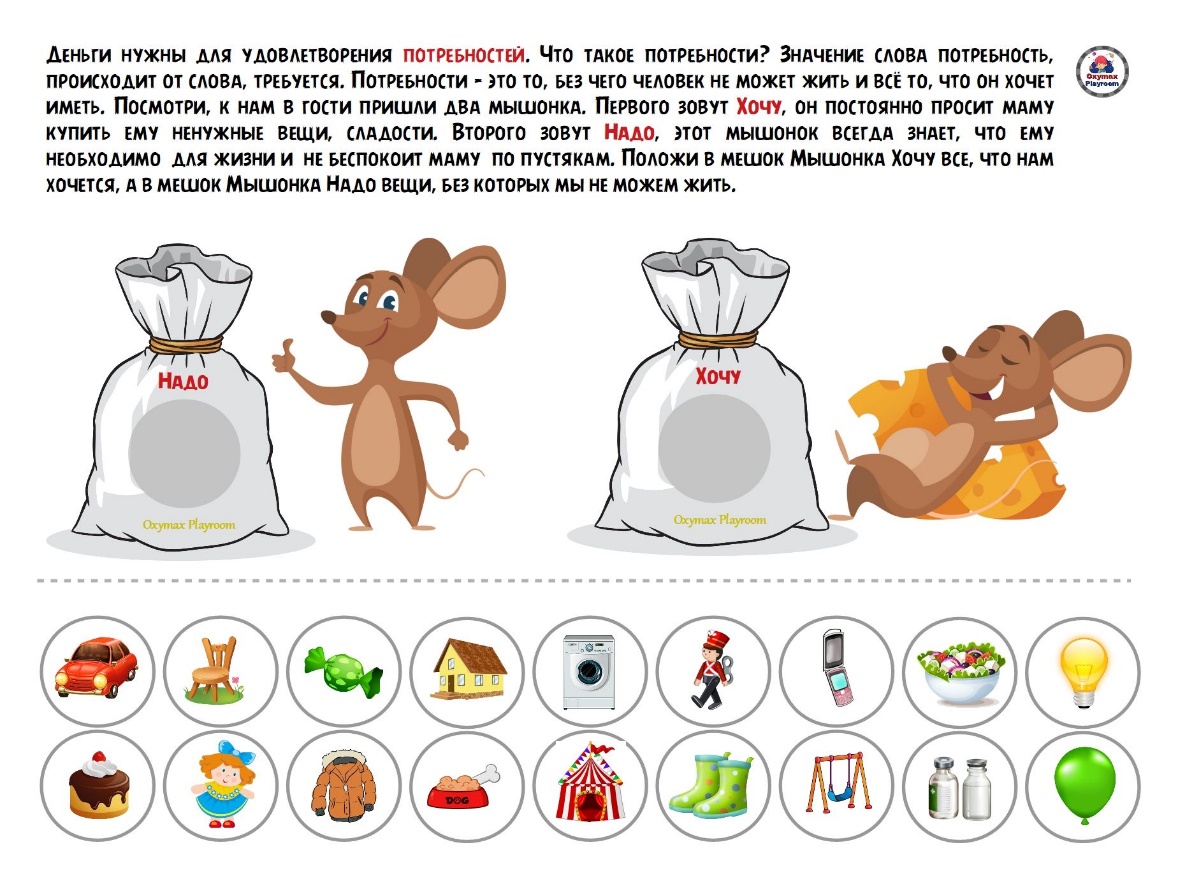 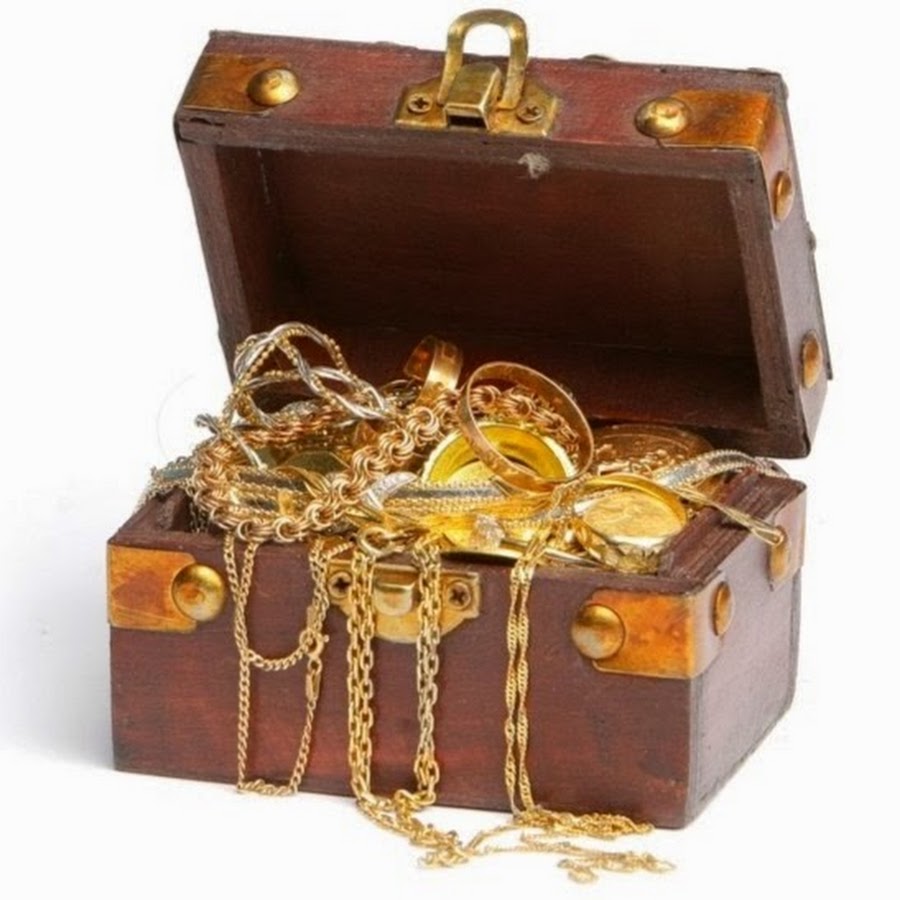 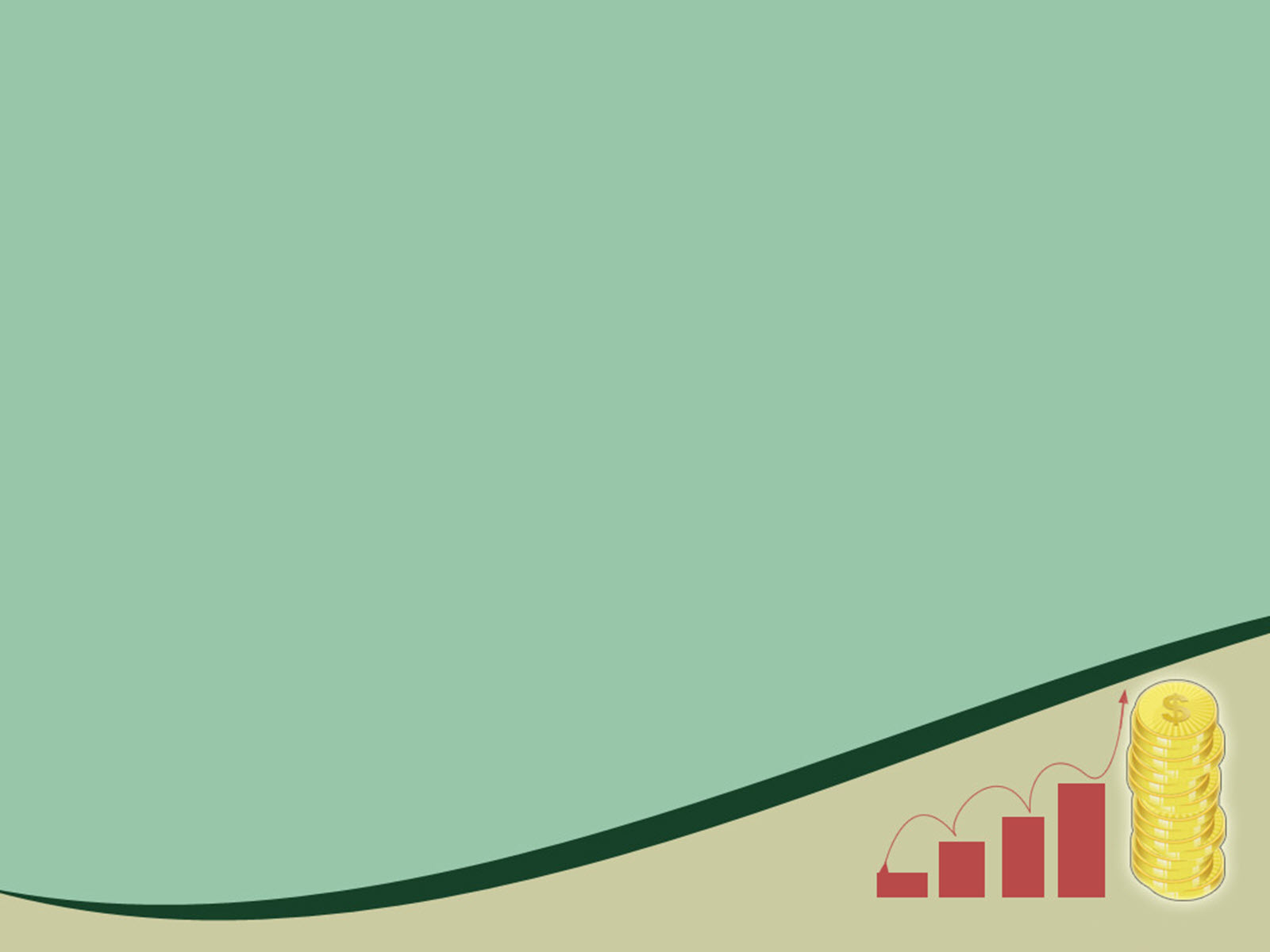 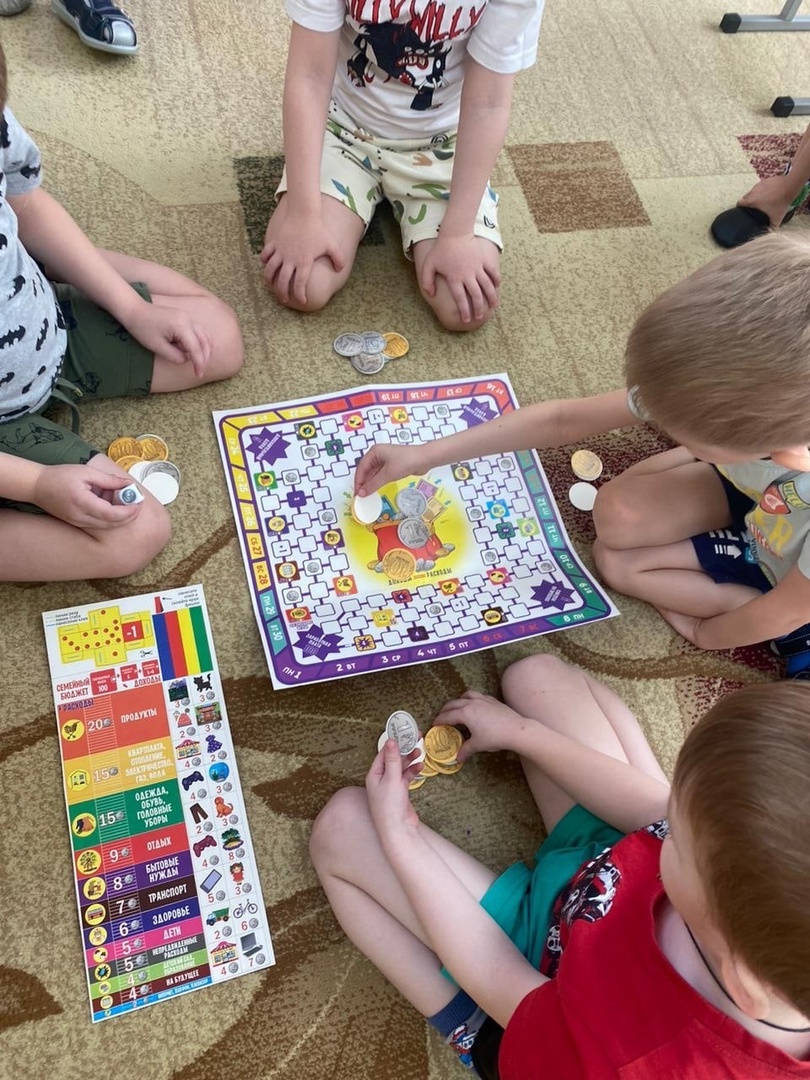 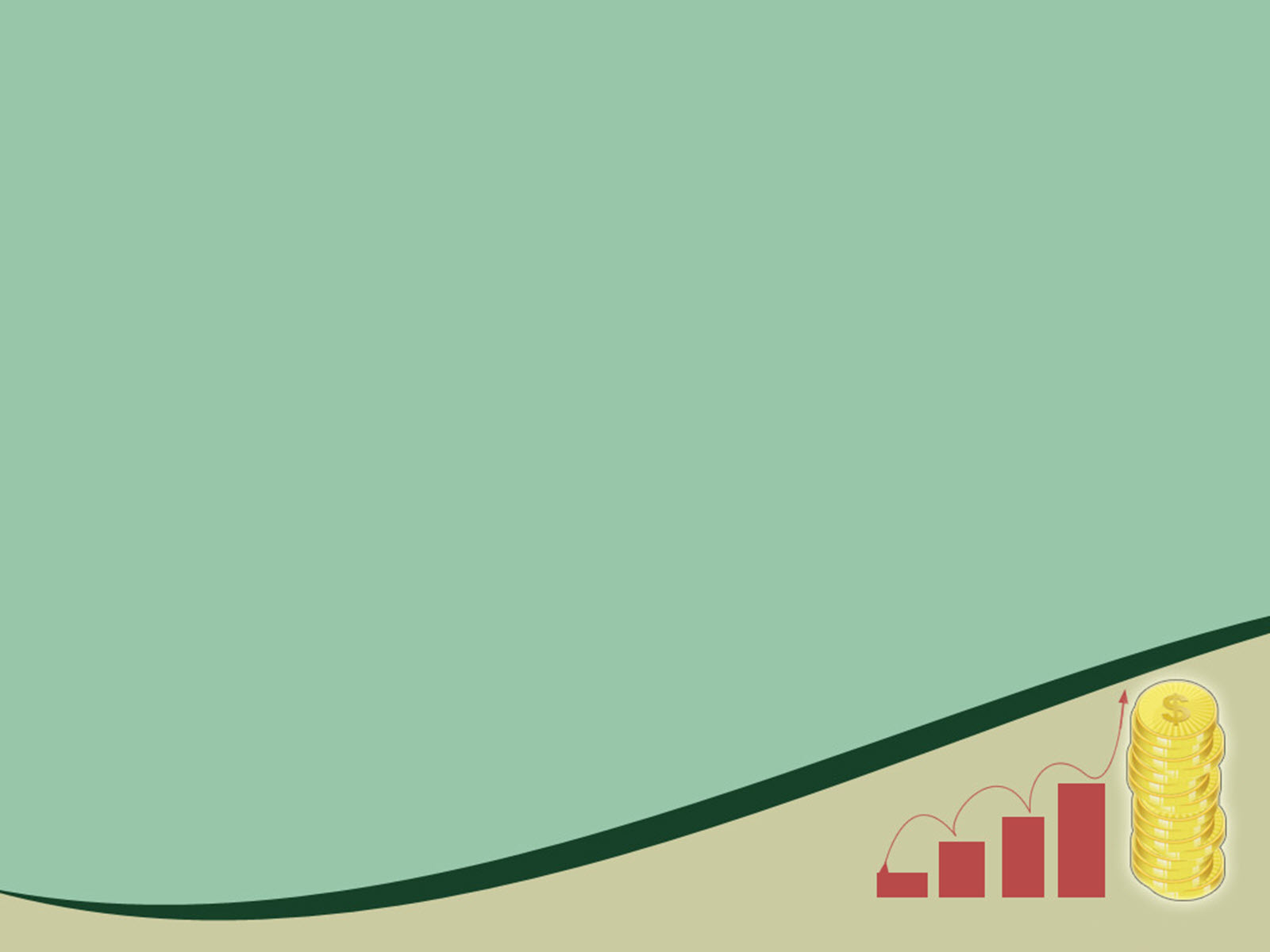 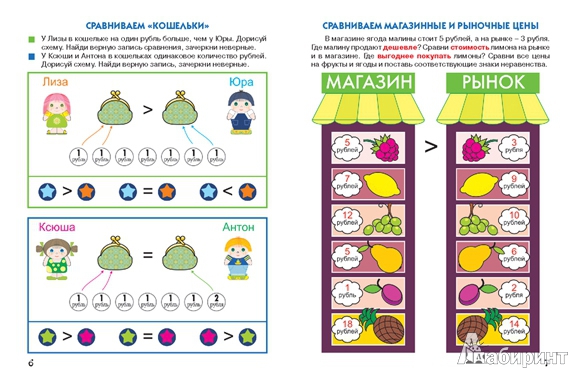 Решение логически – математических задач
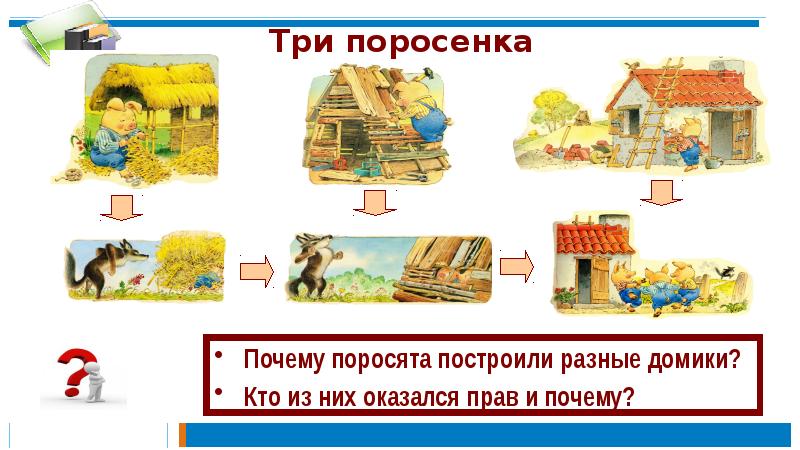 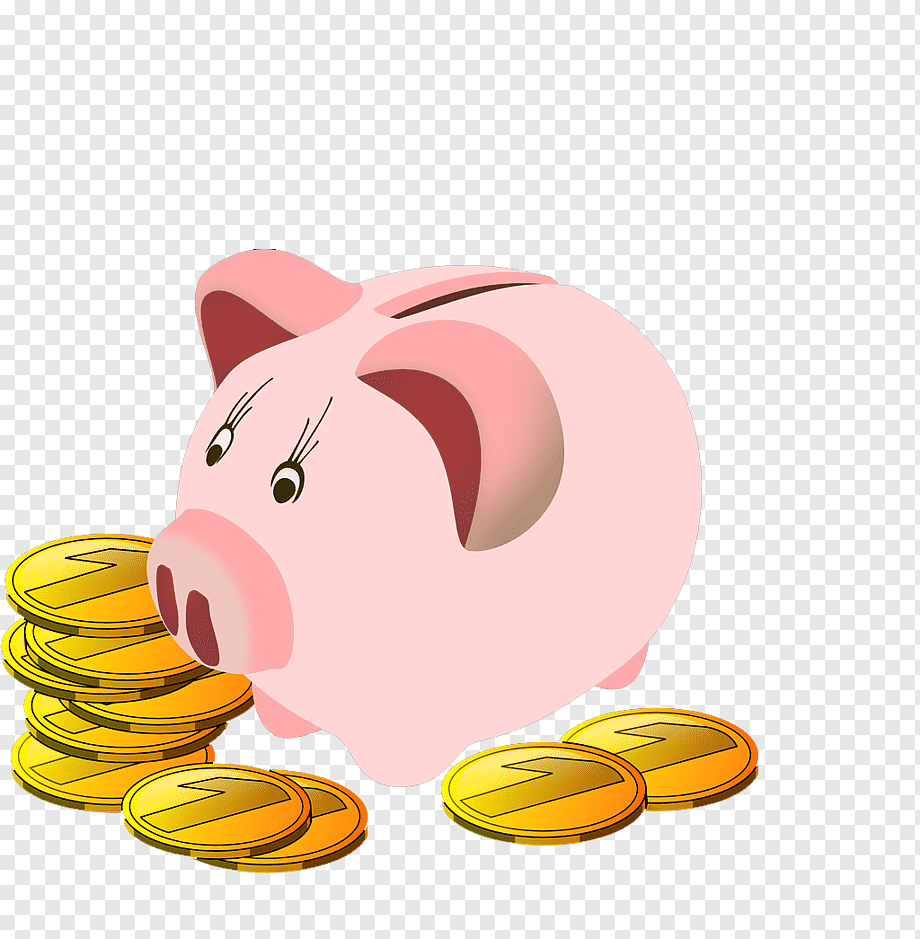 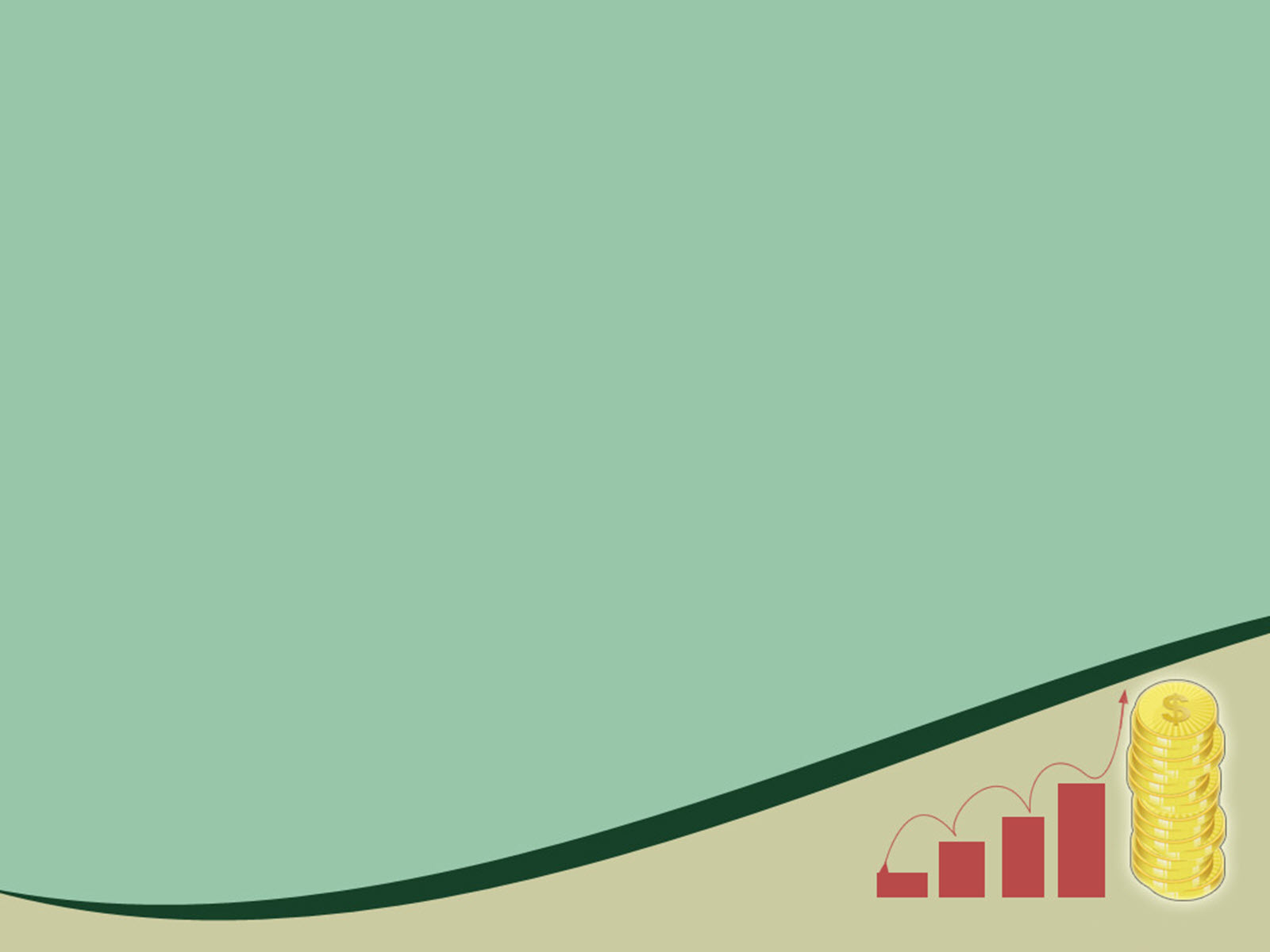 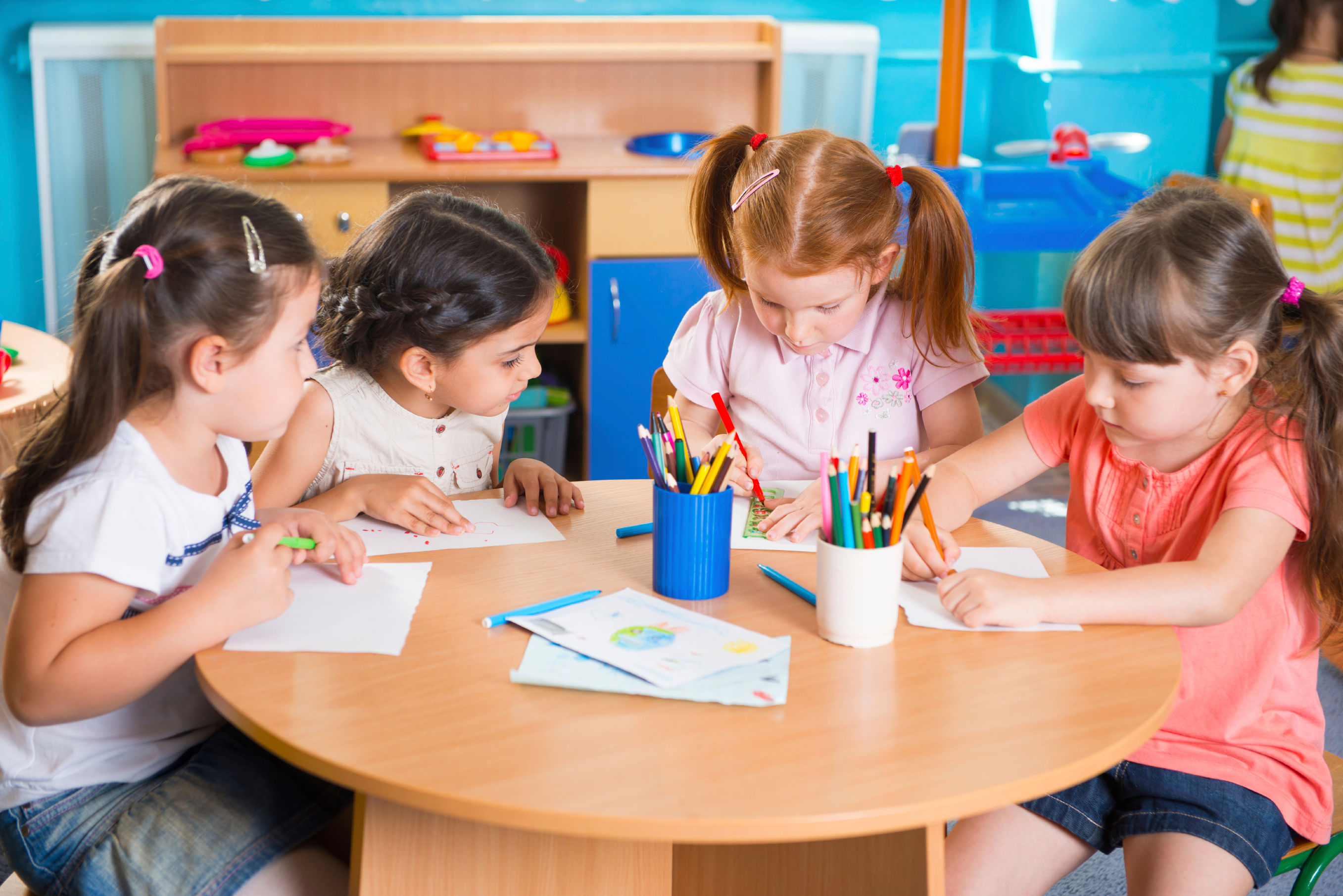 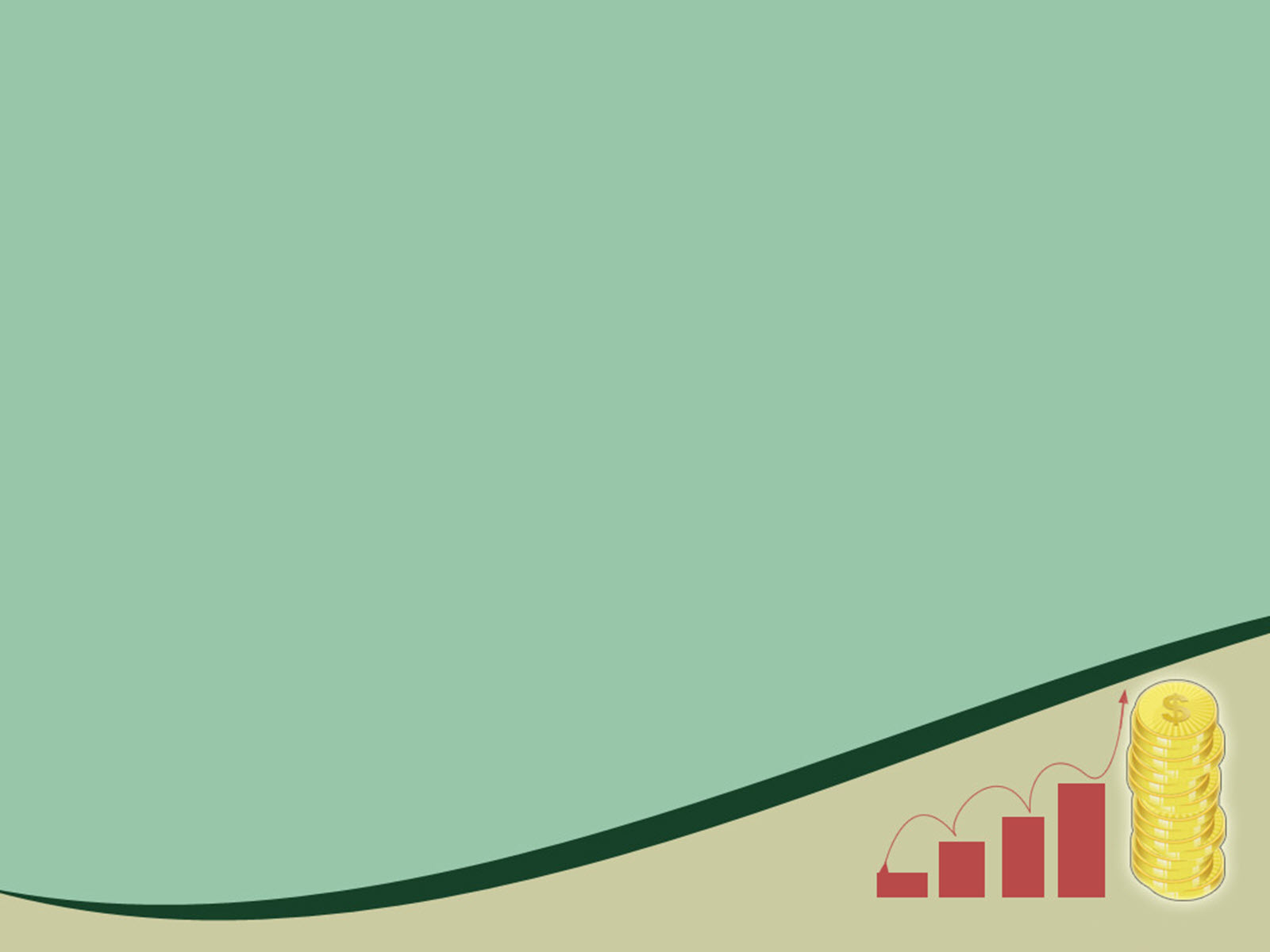 .
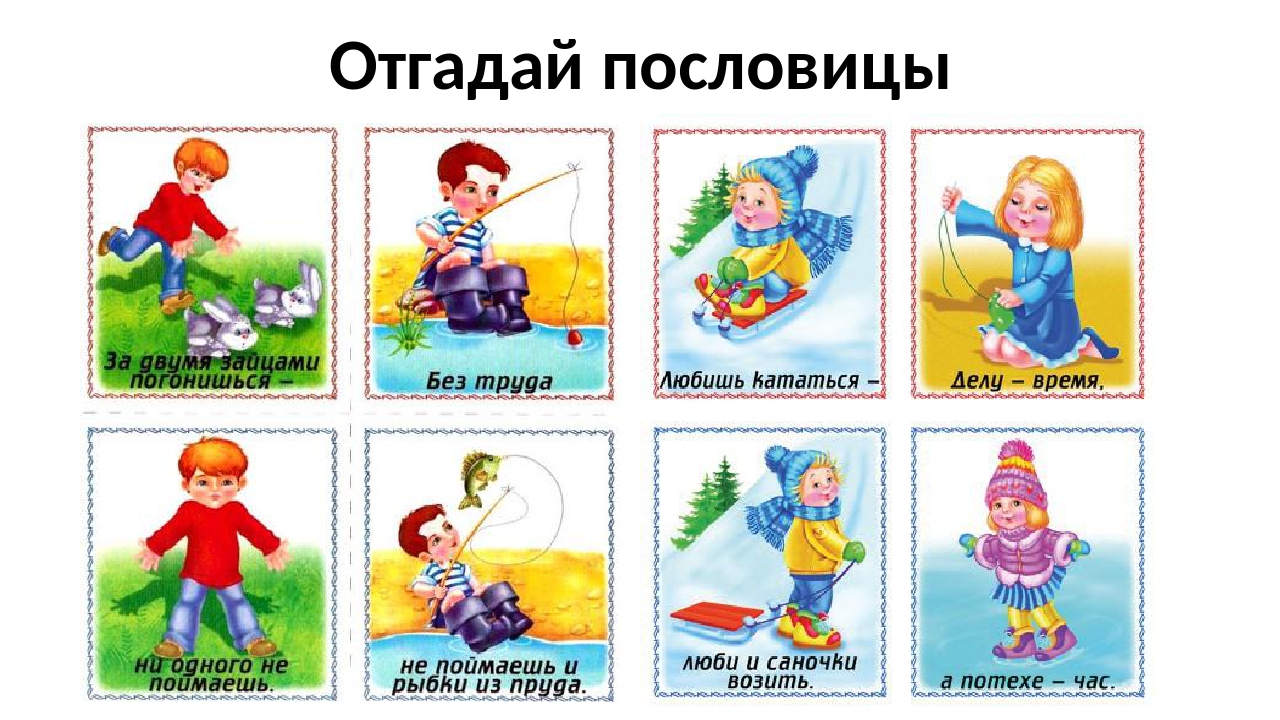 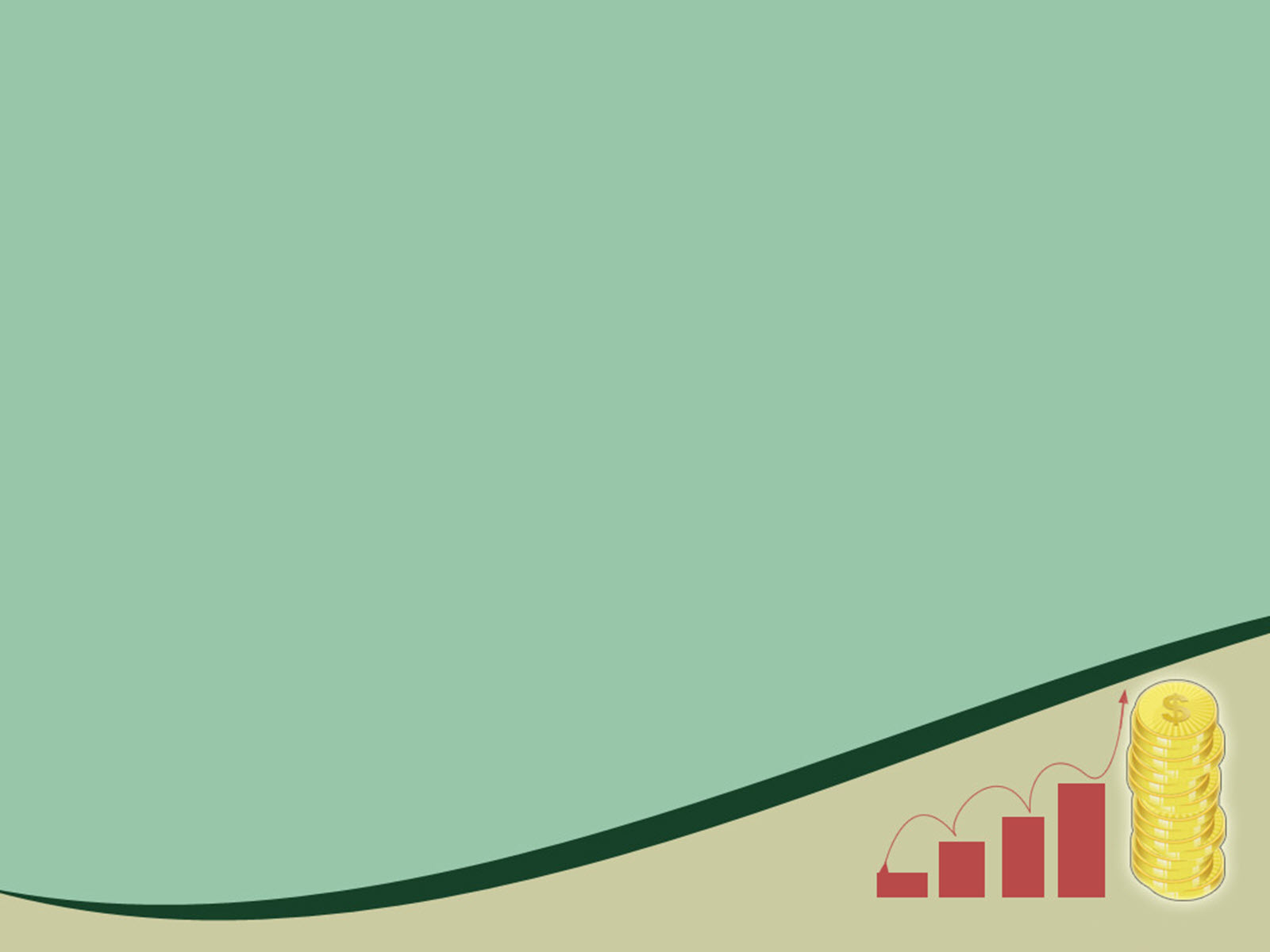 КАЧЕСТВО ТОВАРА
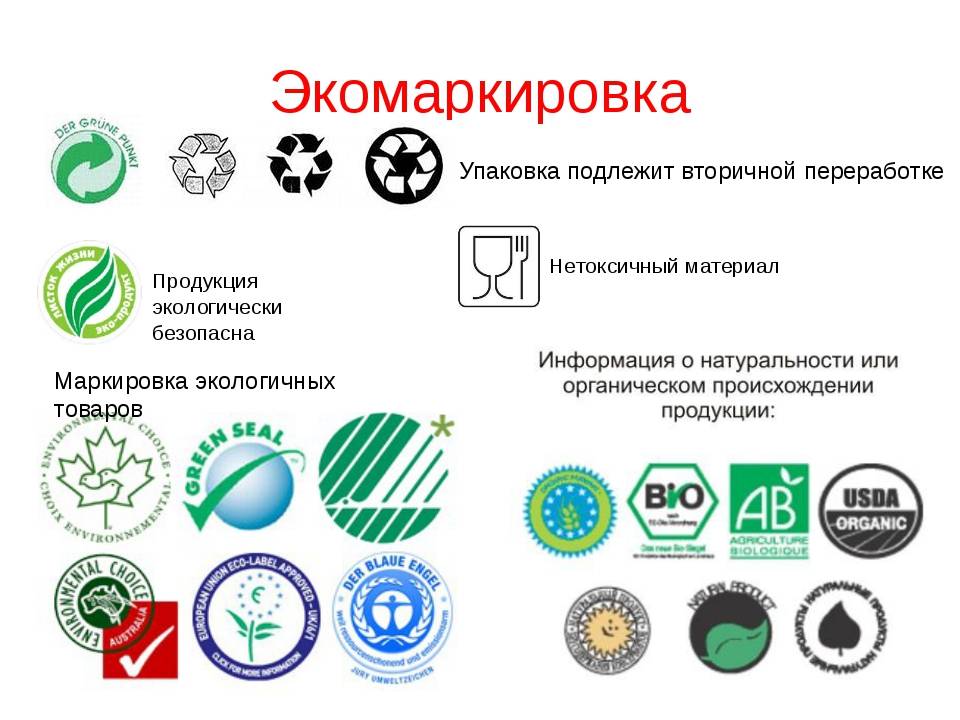 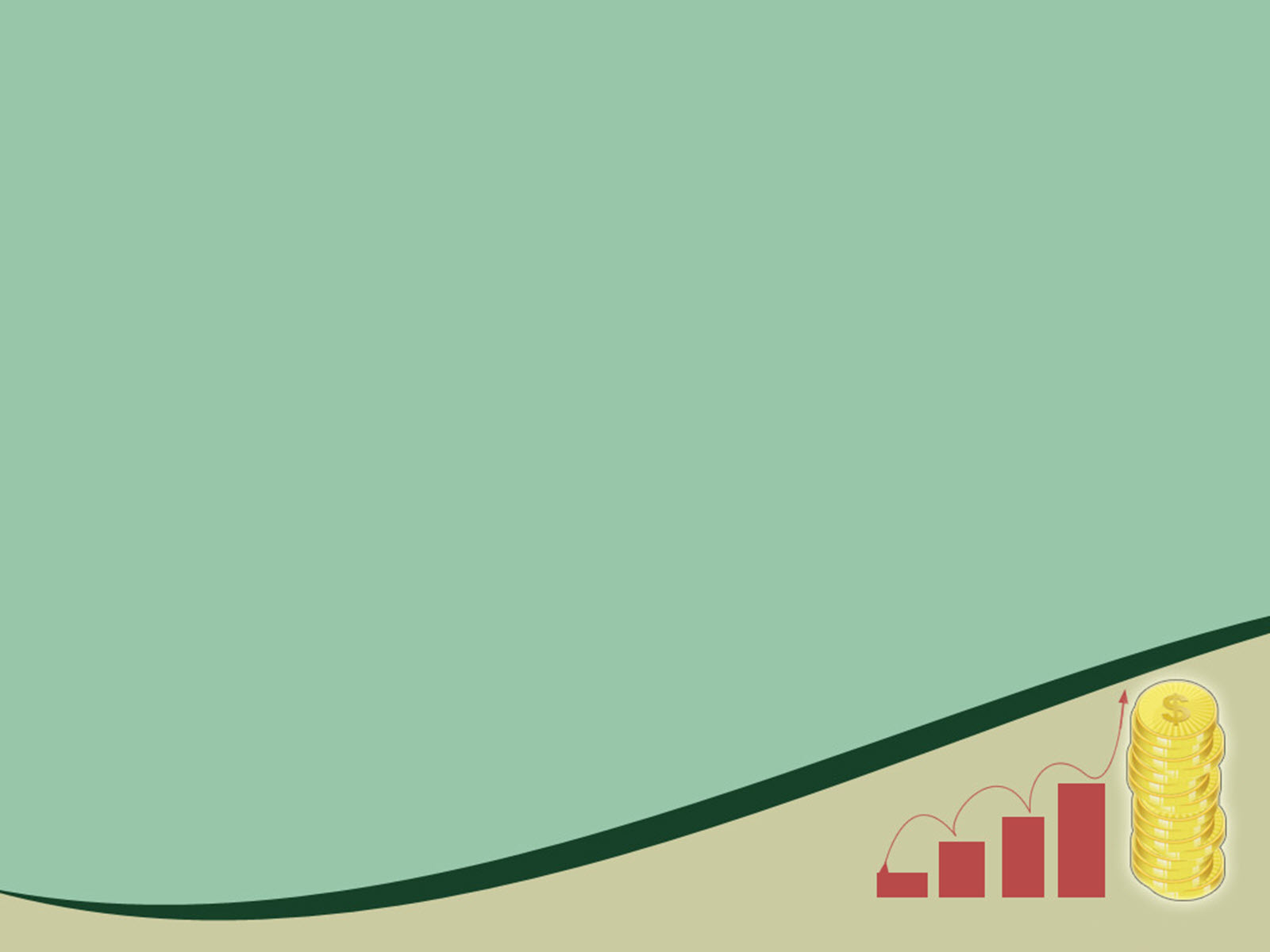 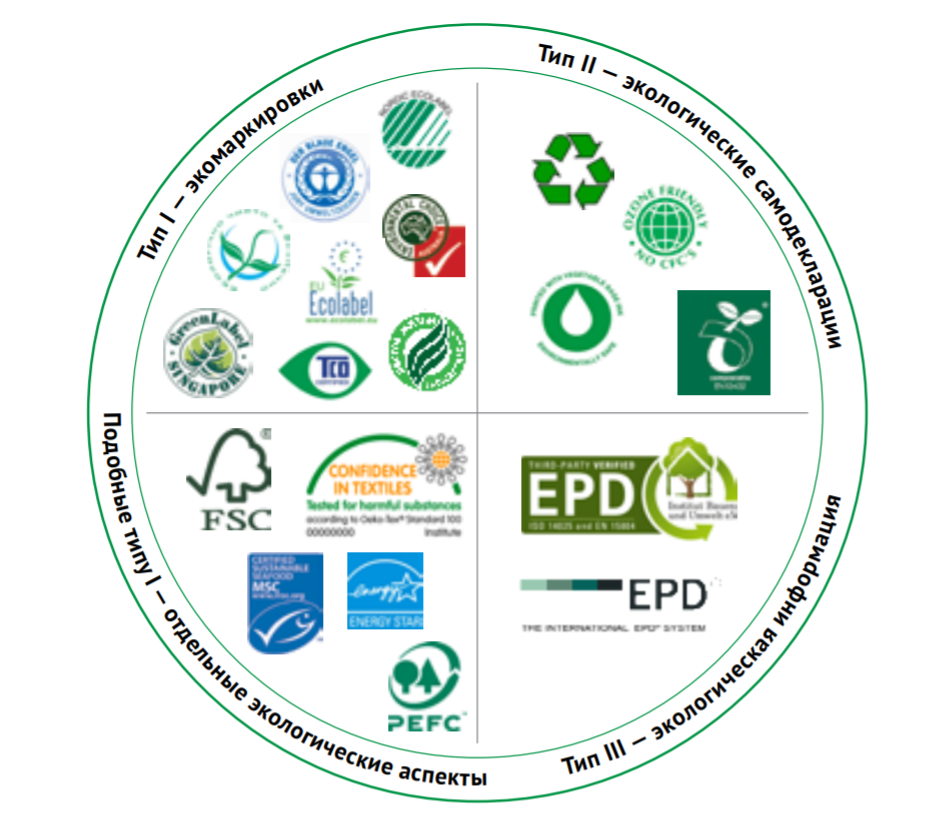 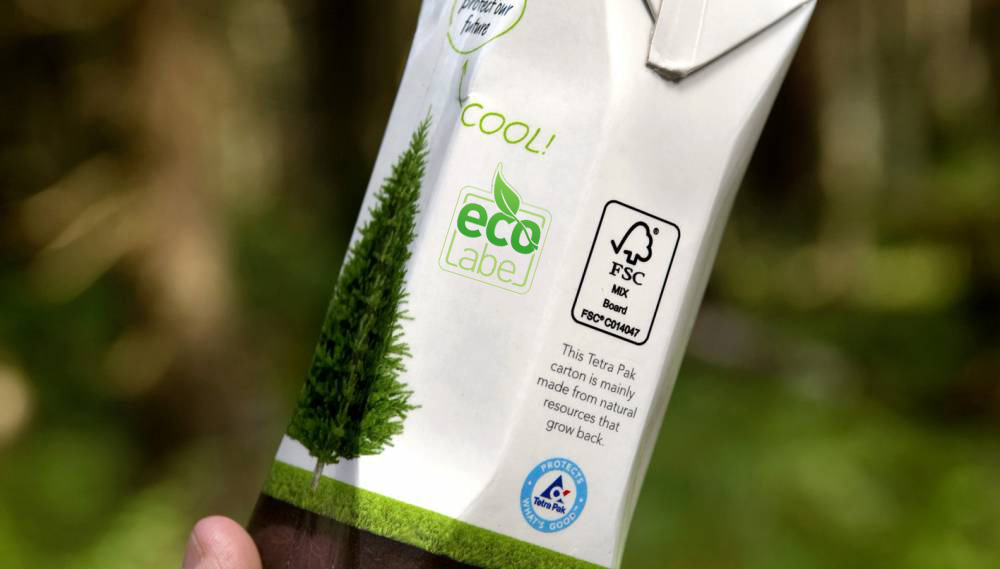 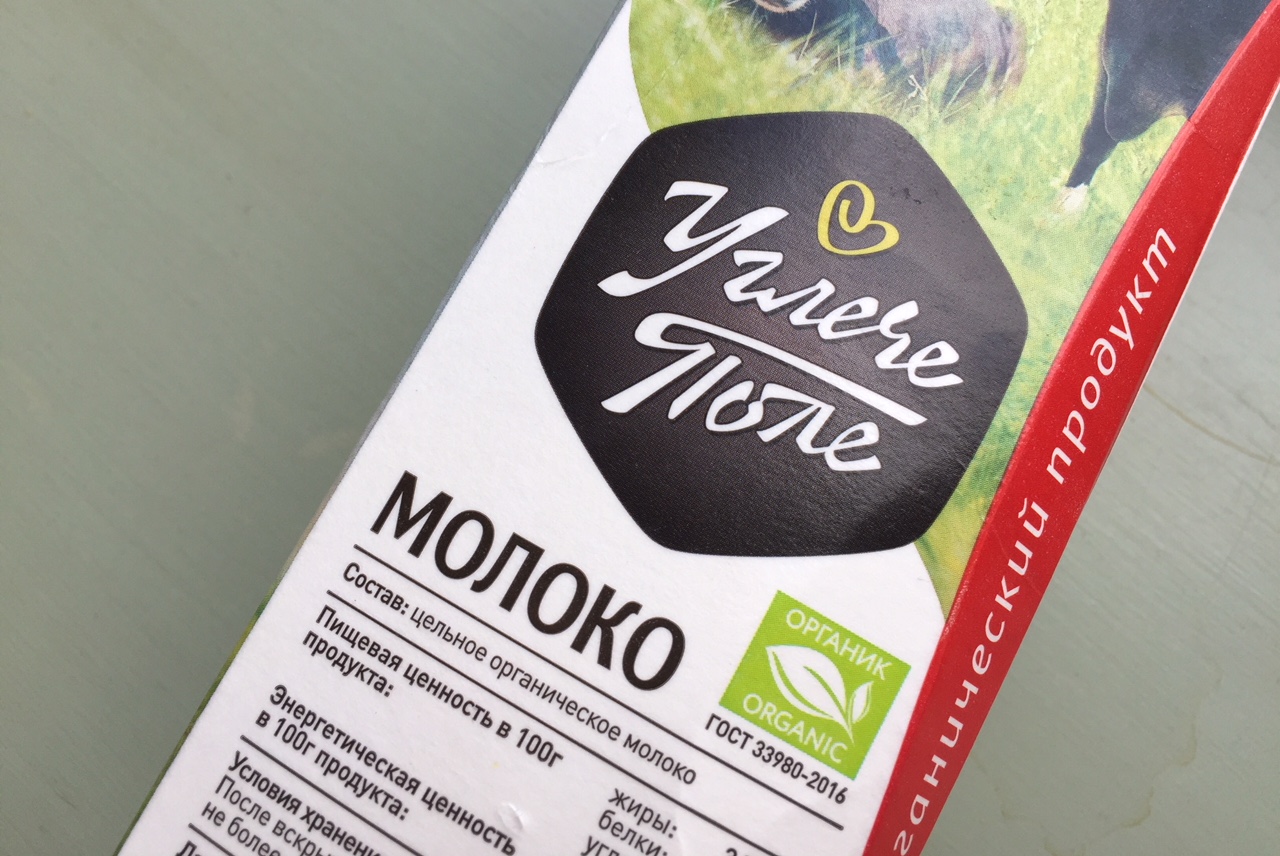 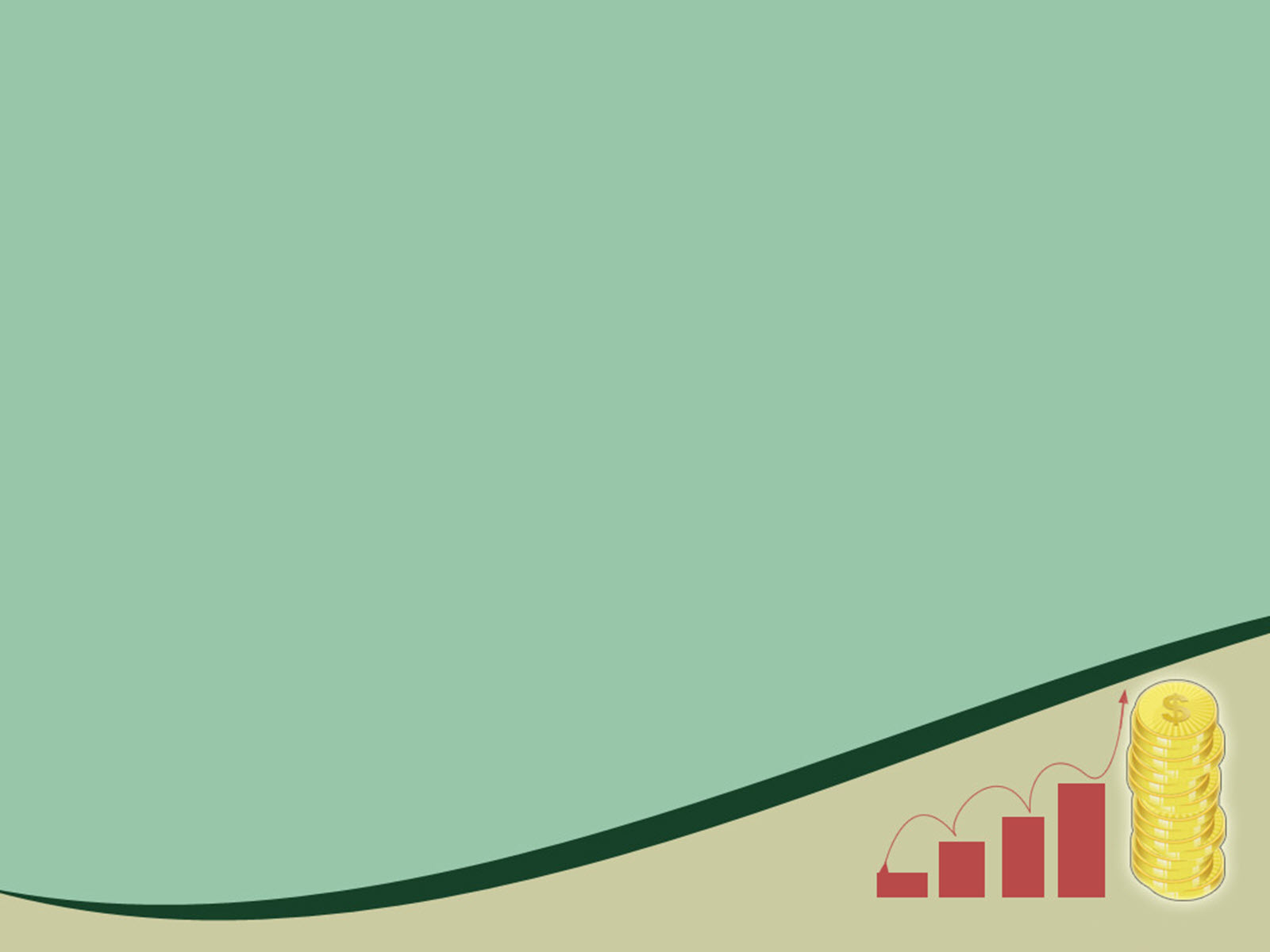 «Деньги — общее достояние. Каждому позволено брать столько, сколько он хочет, — при условии, что он это может» Вильгельм Швебель, ученый
 Спасибо за внимание!!!
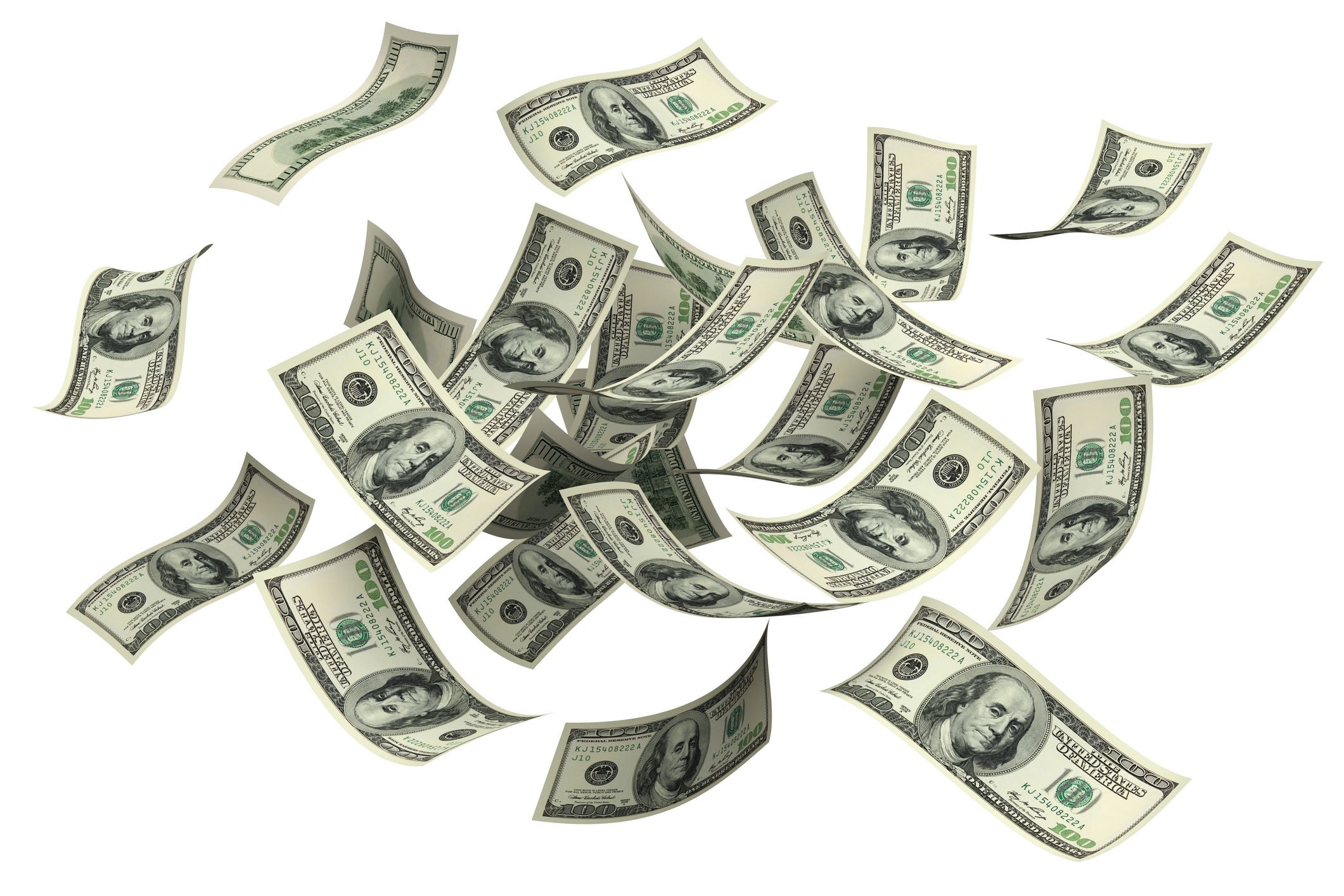 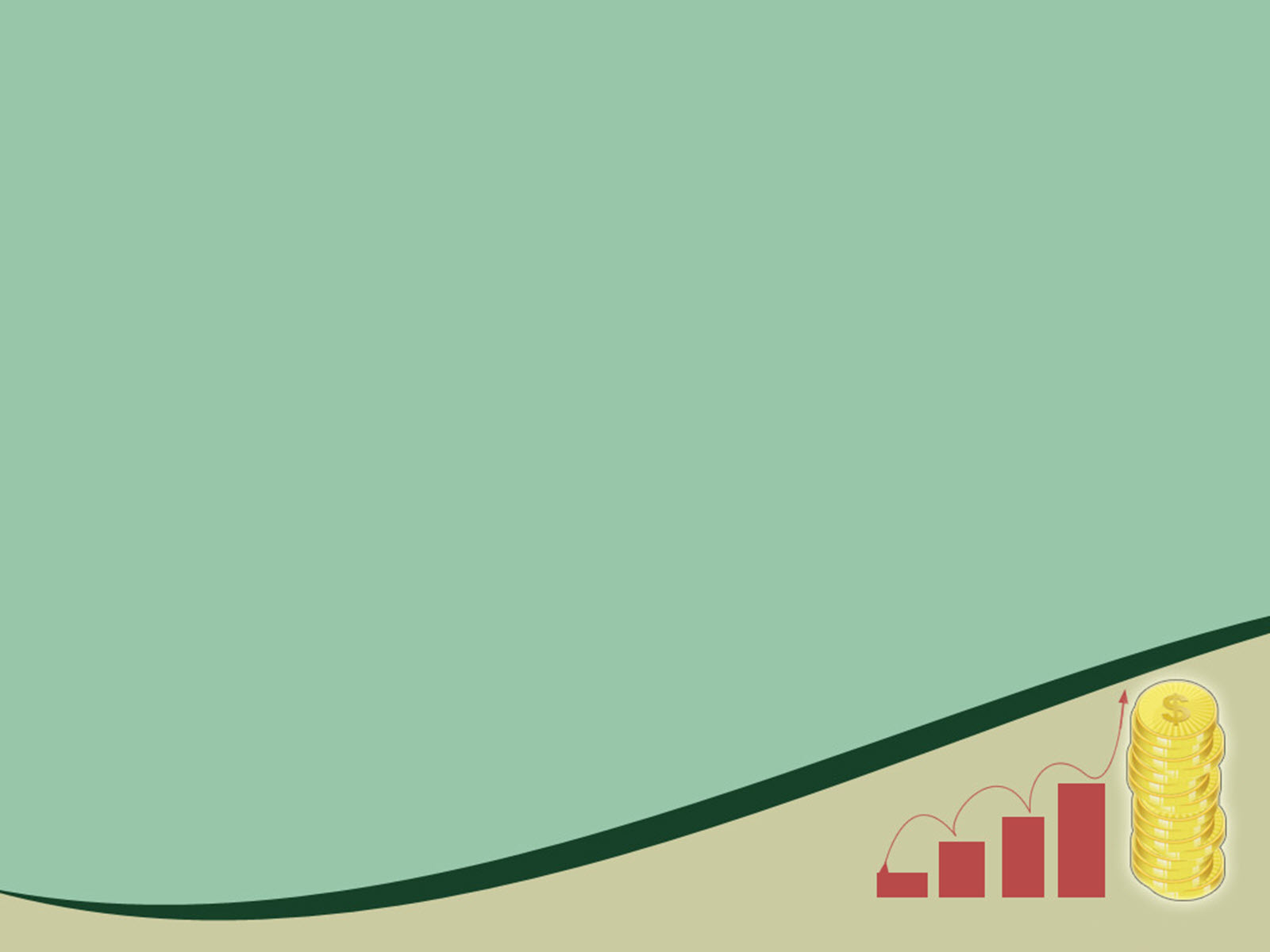 .
Спасибо за внимание!!!